Building an Integrated Homeless Response System
Presented by RRS

Restorative and Reentry Services, LLC
October, 2023
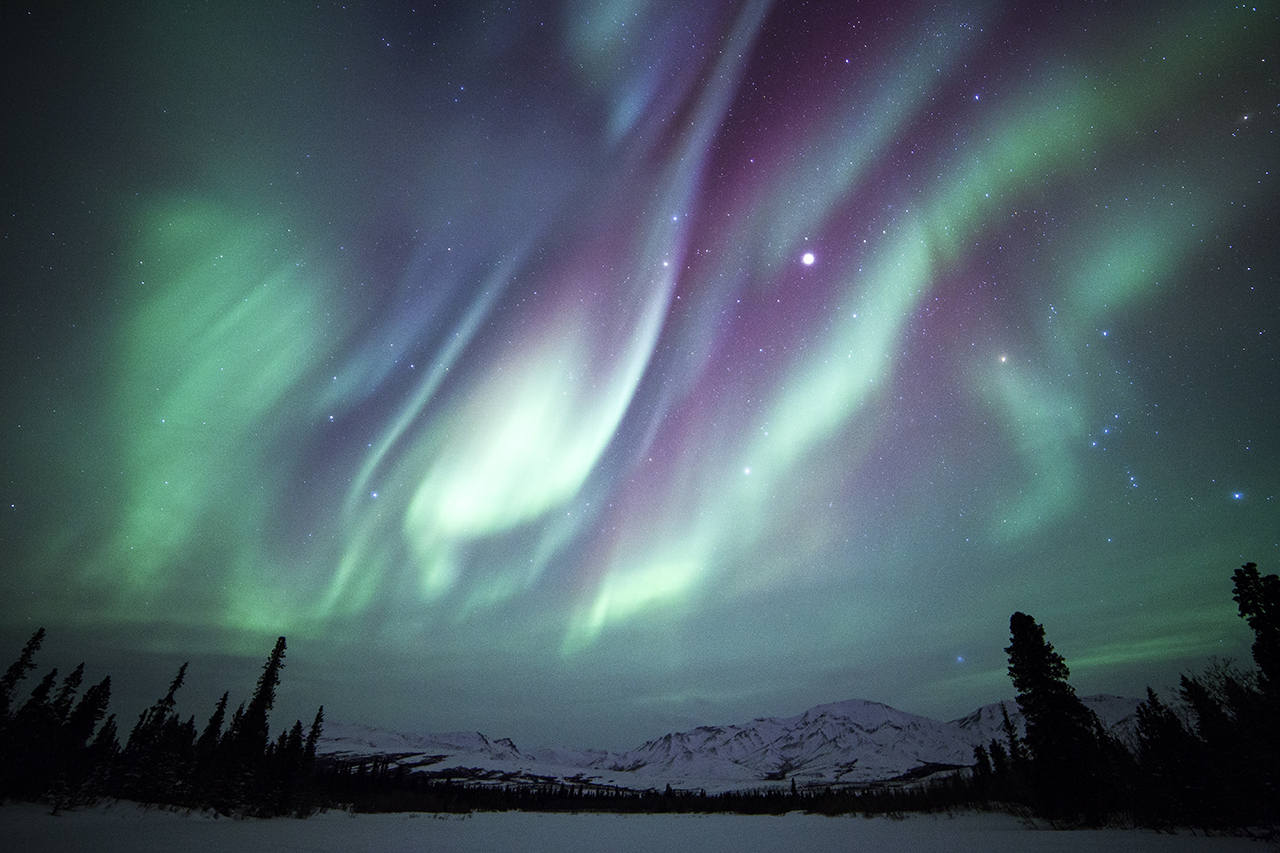 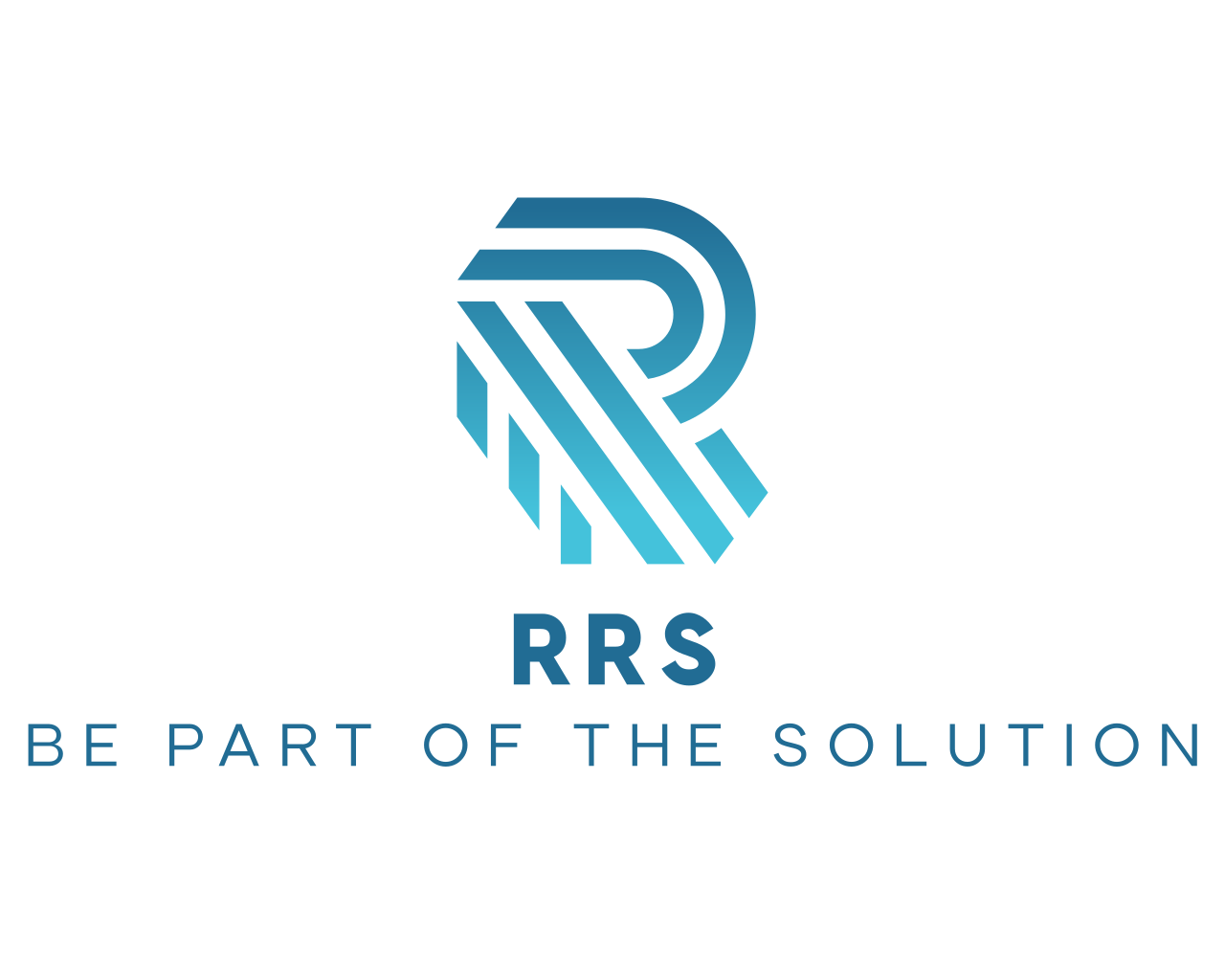 Why it Matters
An integrated homeless response system will put Alaska on the path to end homelessness.
We need solutions that are proactive.
Supporting RRS in its mission and vision to do the work needed will help us build stronger communities and a stronger state. 
In Alaska we take care of one another, and now is the time to be bold and come together to solve this complicated challenge.
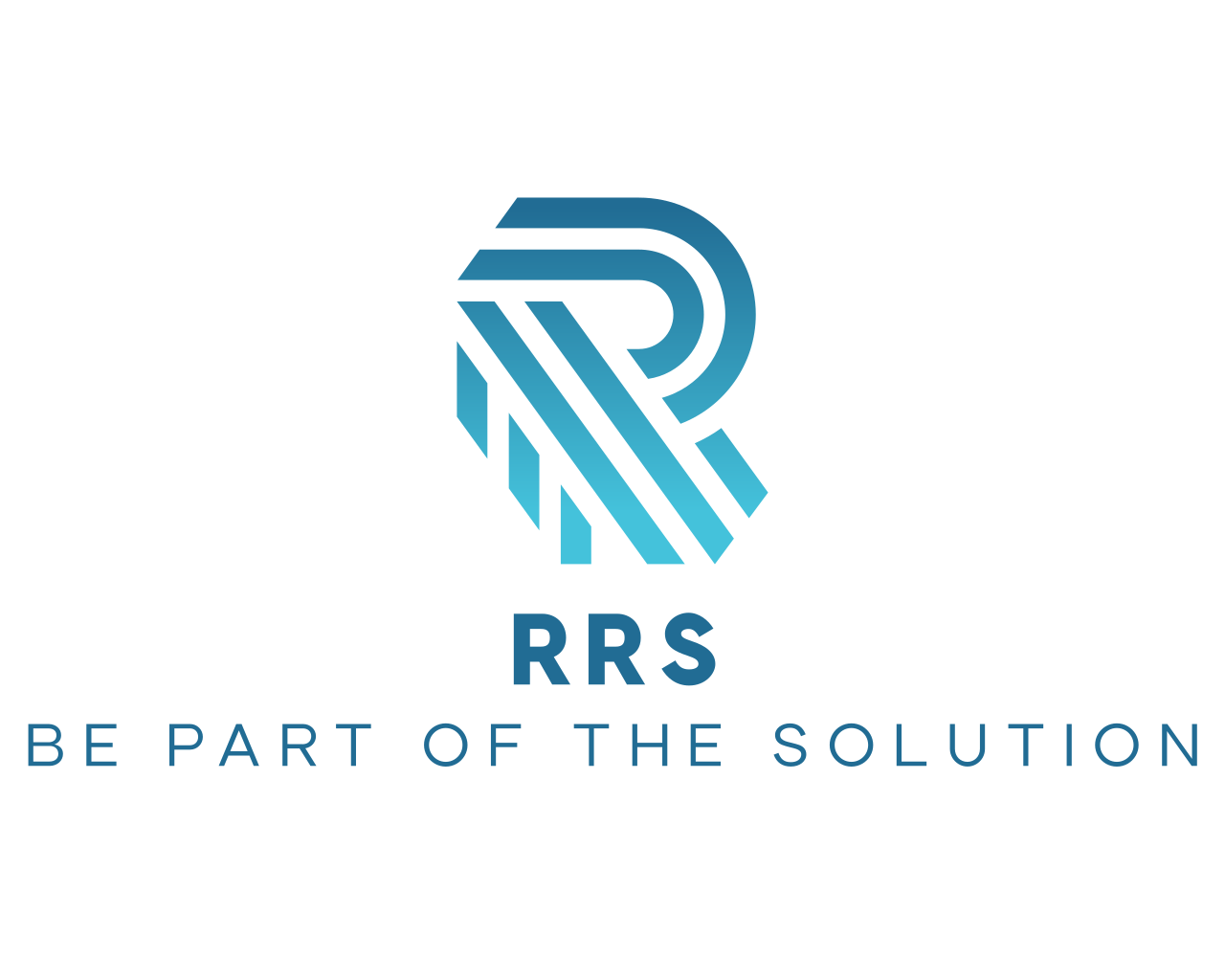 2
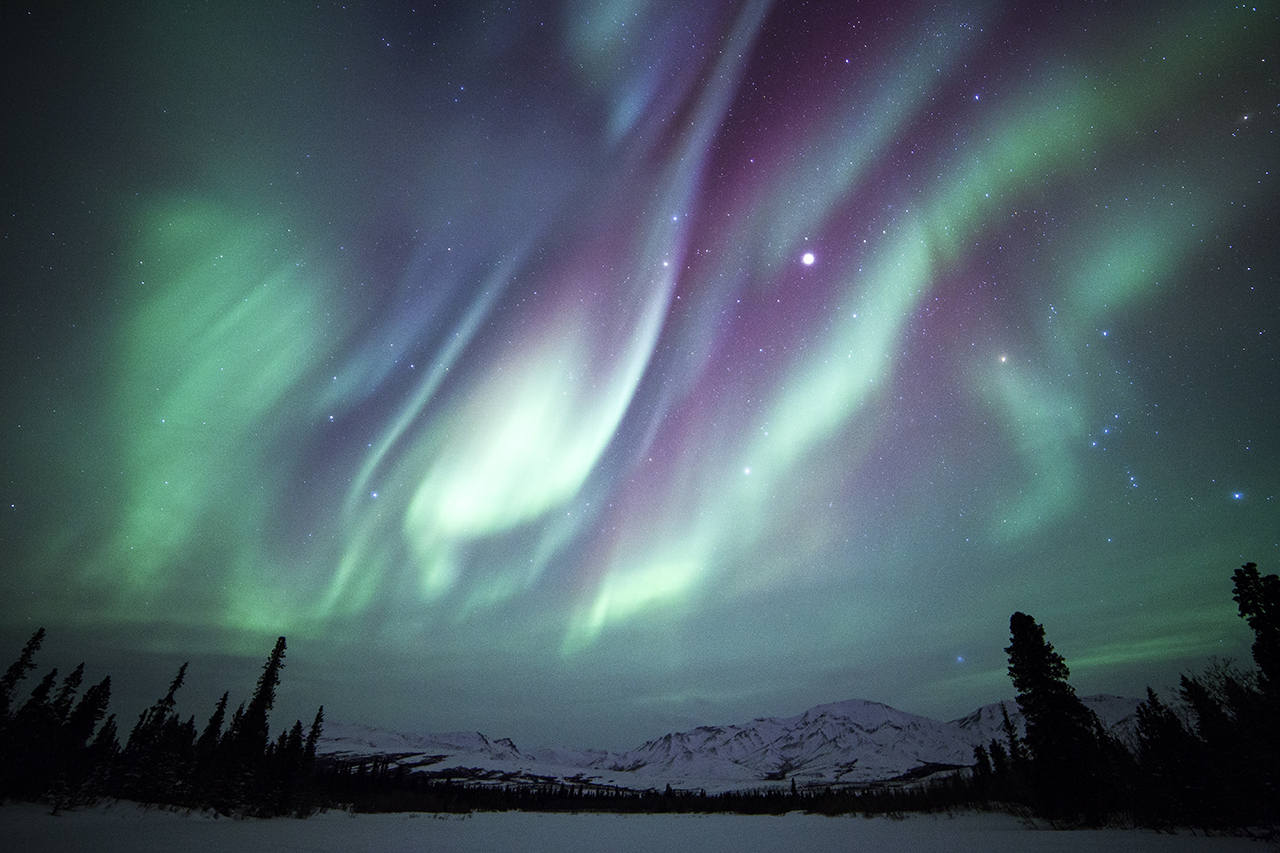 RRS Mission, Vision, and Values
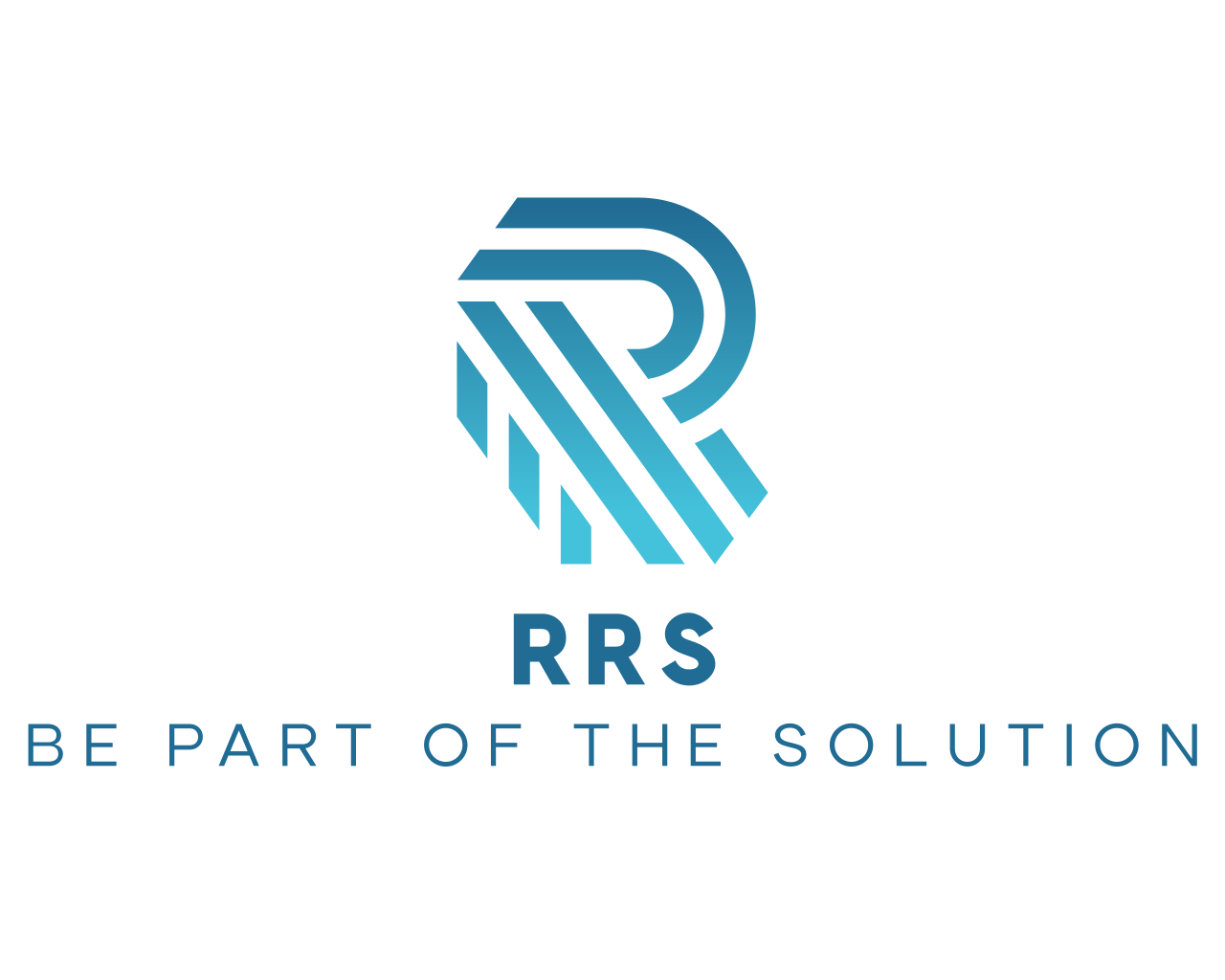 3
To end homelessness in Alaska through an integrated and collaborative system of support and housing, providing comprehensive services and real-time solutions.
Our Mission
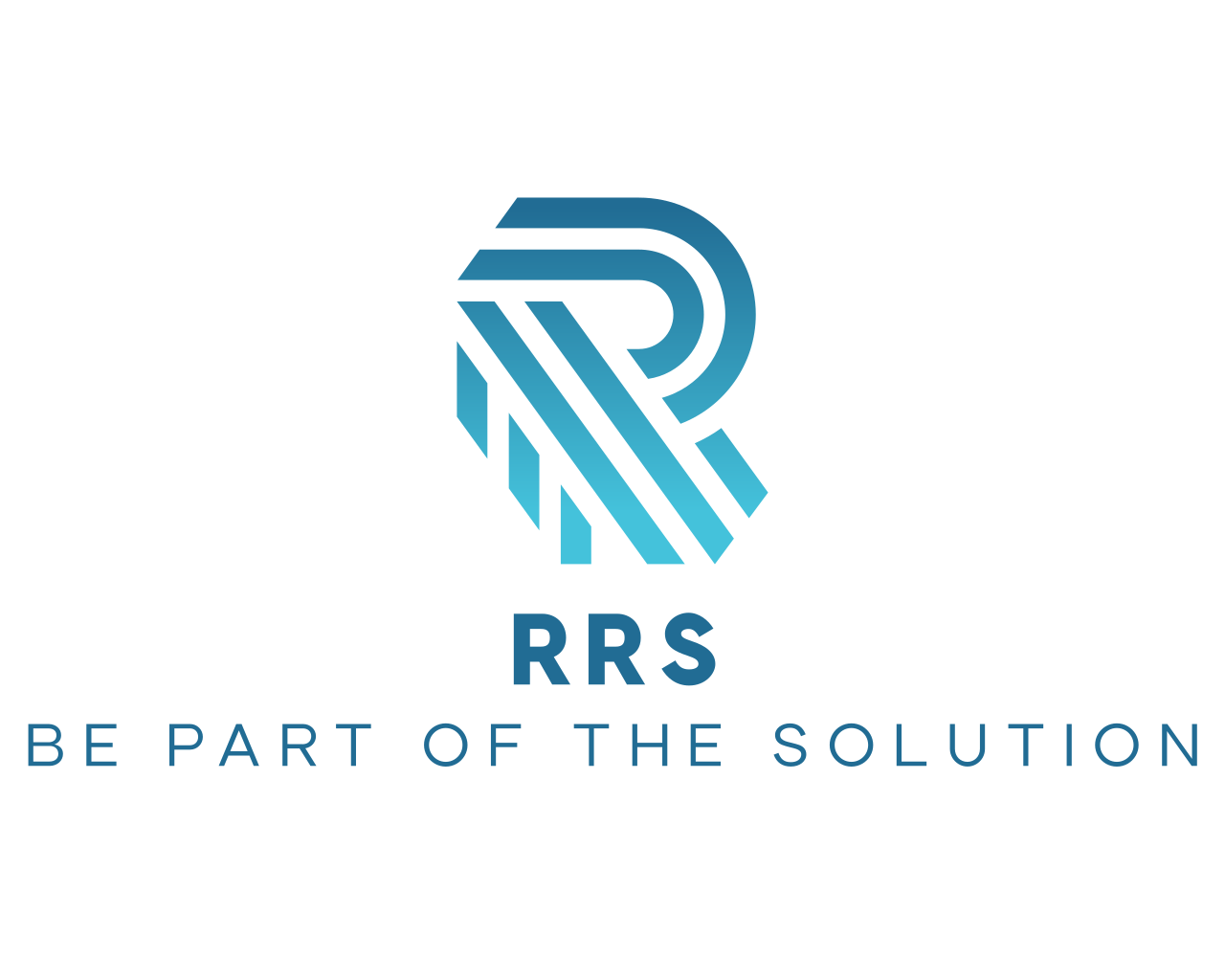 4
An Alaska where every individual has access to safe, supportive, and sustainable housing and services that match individual need. 
A network of stakeholders that work together to support this vision and actualize it.
Our Vision
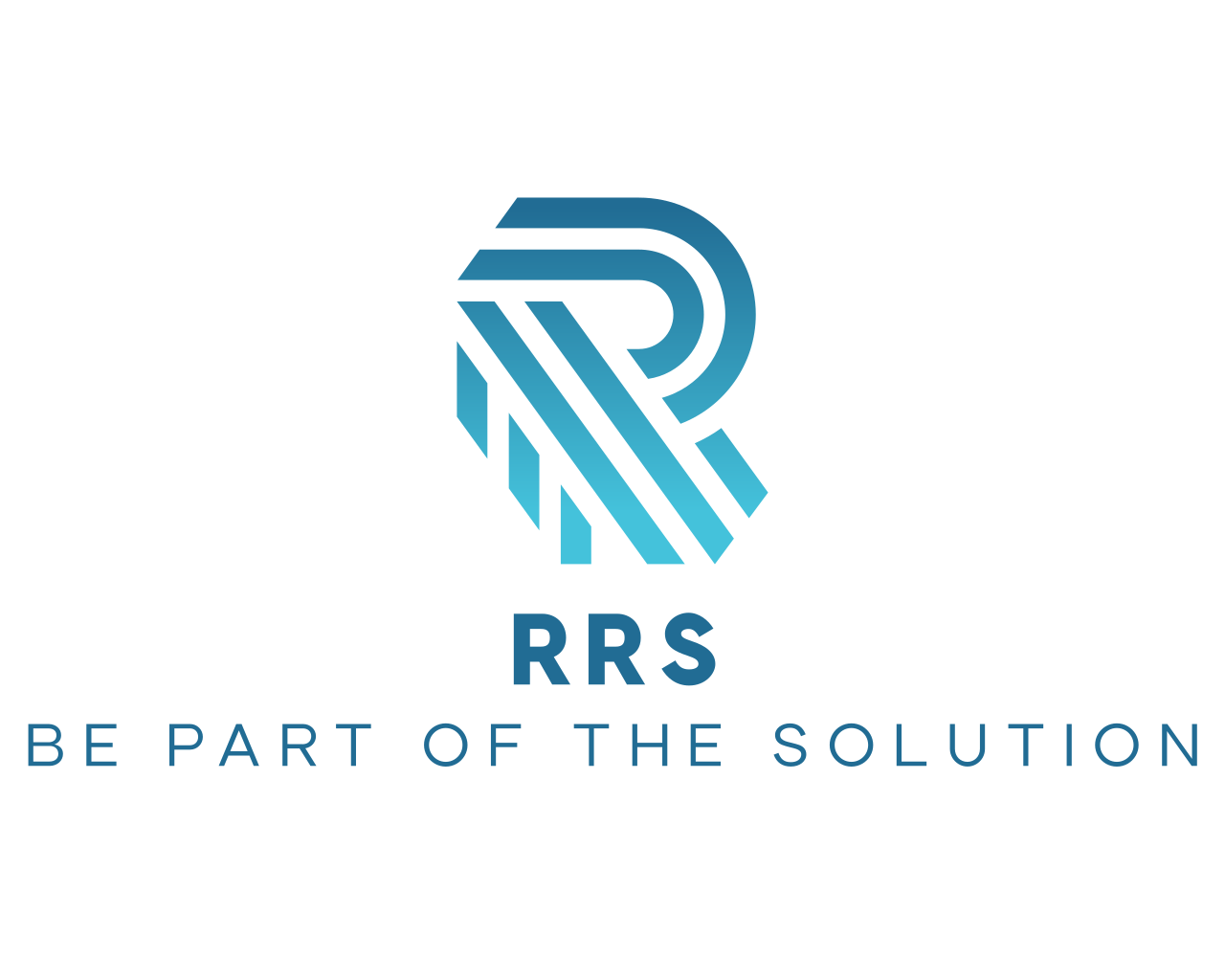 5
Servant-Leader Management: We lead with integrity, collaboration, and honest communication.
Client-Centered Approach: We prioritize individuals over program-centric solutions, and respect that all have agency (the power to control one’s life).
Accountability: We transparently measure and analyze.
Real-Time Implementation of Solutions: We adapt quickly to address challenges.
Openness to Innovation: We embrace new solutions and learn from our experiences.
Statewide Collaboration: We recognize homelessness as a statewide issue and endorse a coordinated statewide response.
We Care: Our facilitation of system change to serve people experiencing homelessness is not just a job. We are passionate about our work.
Our Values
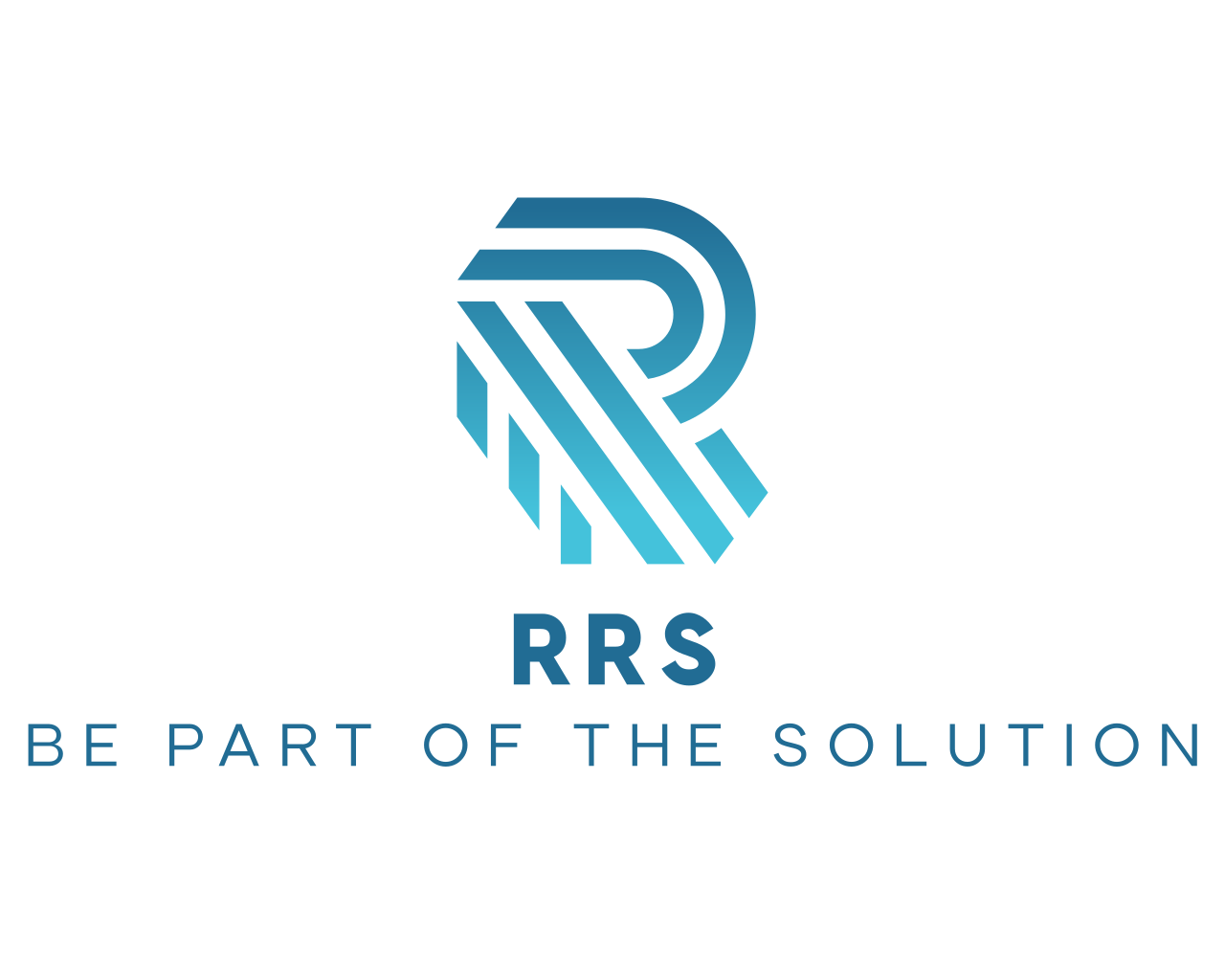 6
The HomelessSystem
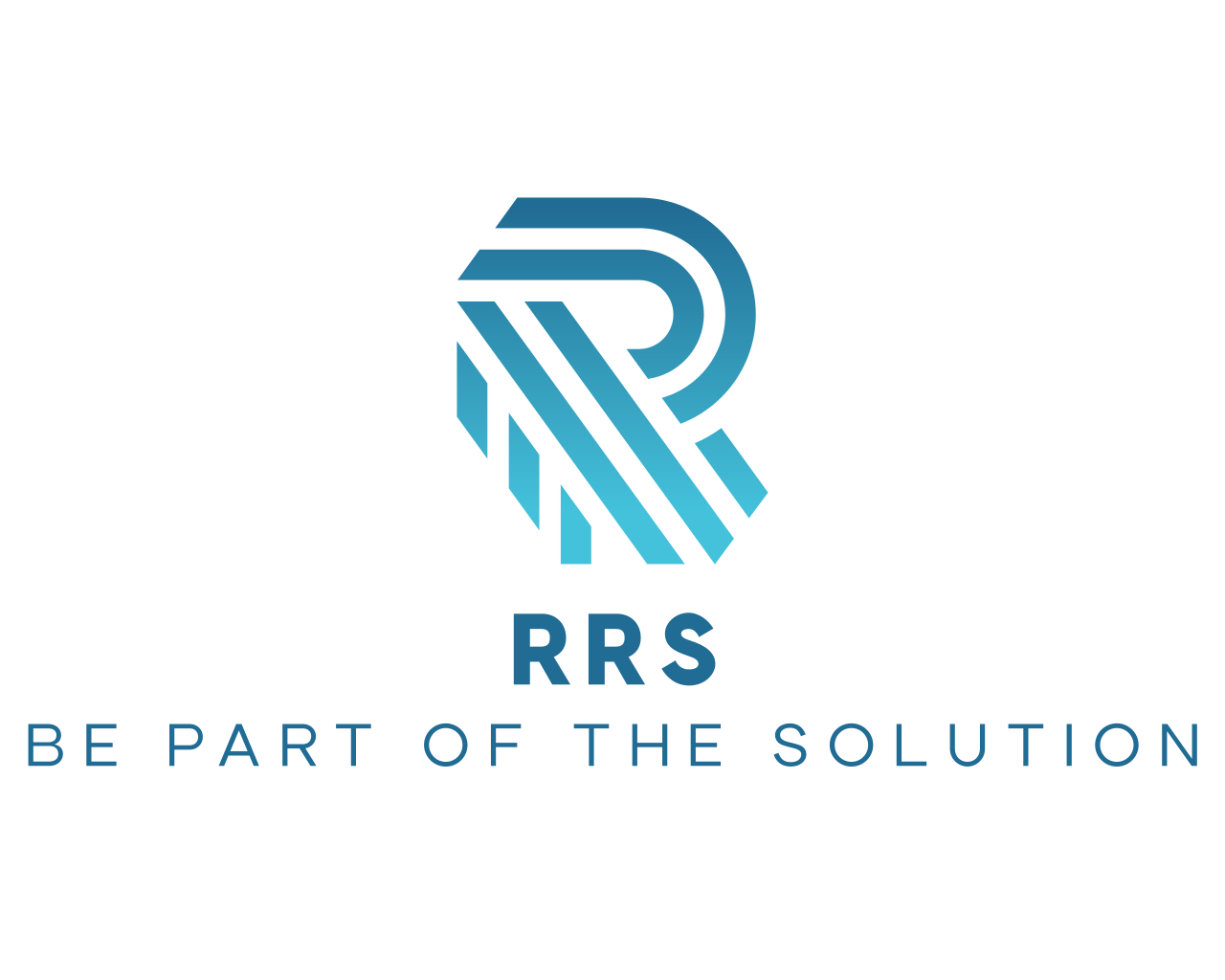 7
A Homeless Response is NOT a Linear Path
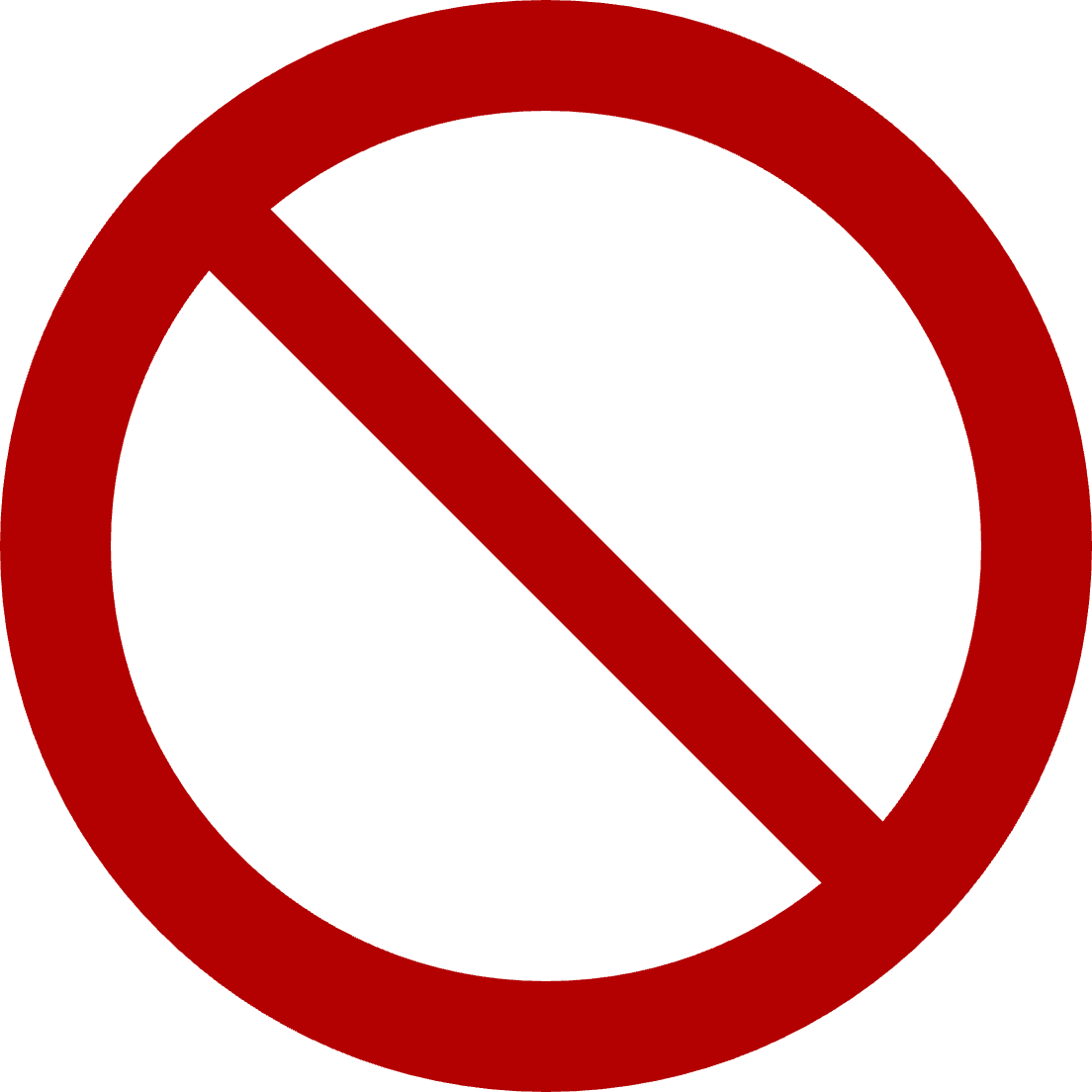 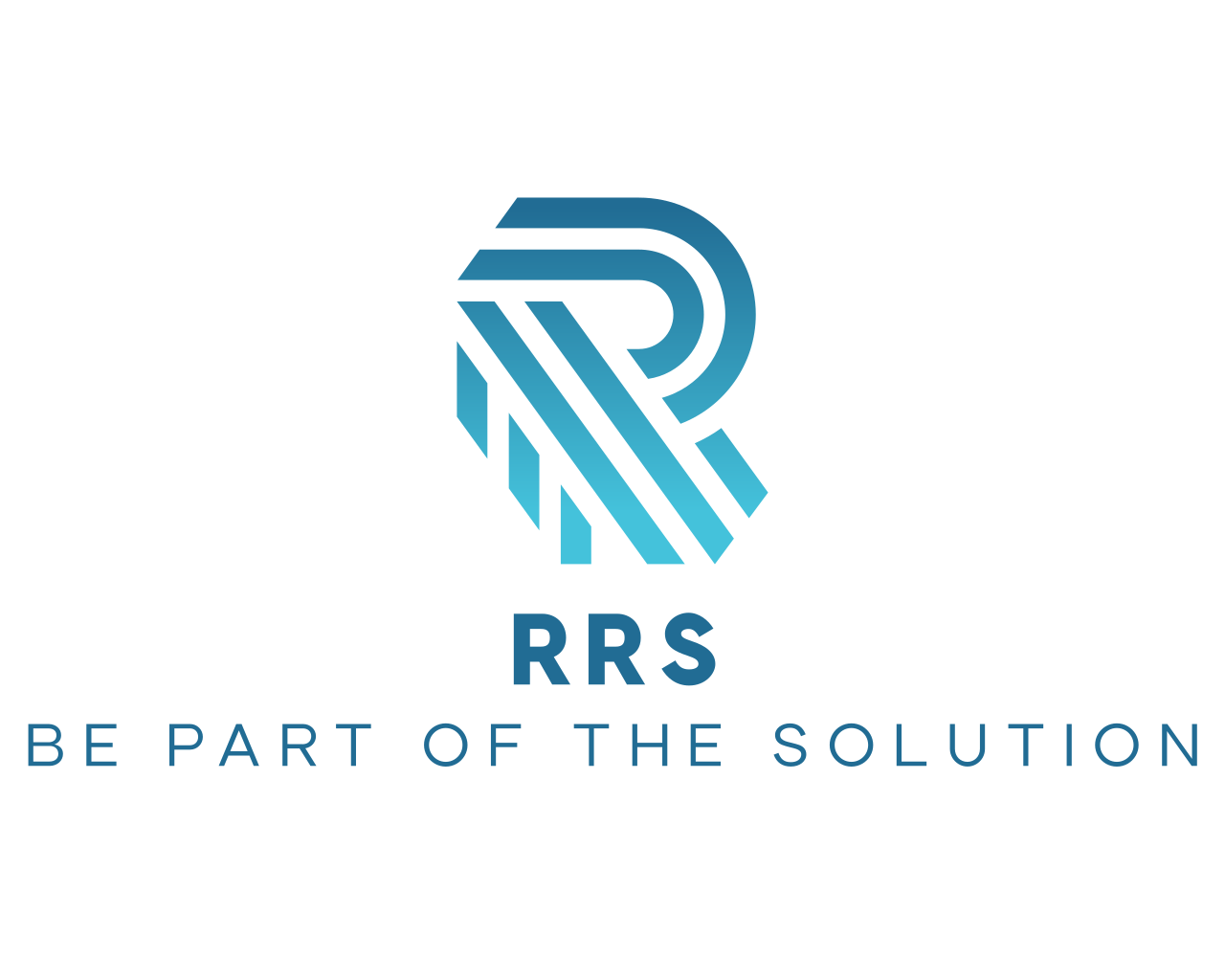 8
An Integrated Homeless Response Recognizes the Complexity of People’s Lives and Moves Between Survival, Stabilization and Sustainability
Congregate Low Barrier  Shelter- A Safe Place to Rest
Survival Mode
More Stable Shelter
Interim Supportive Housing
Sustainable Permanent Housing
Moving to Stabilization to Purposefulness- Interim Supportive Housing 
Hotel Rooms
Shelter De-compression Beds
Pallet Shelter Communities
Dignity Villages
Street
Camping
Couch Surfing
Ongoing Supportive Services if Needed
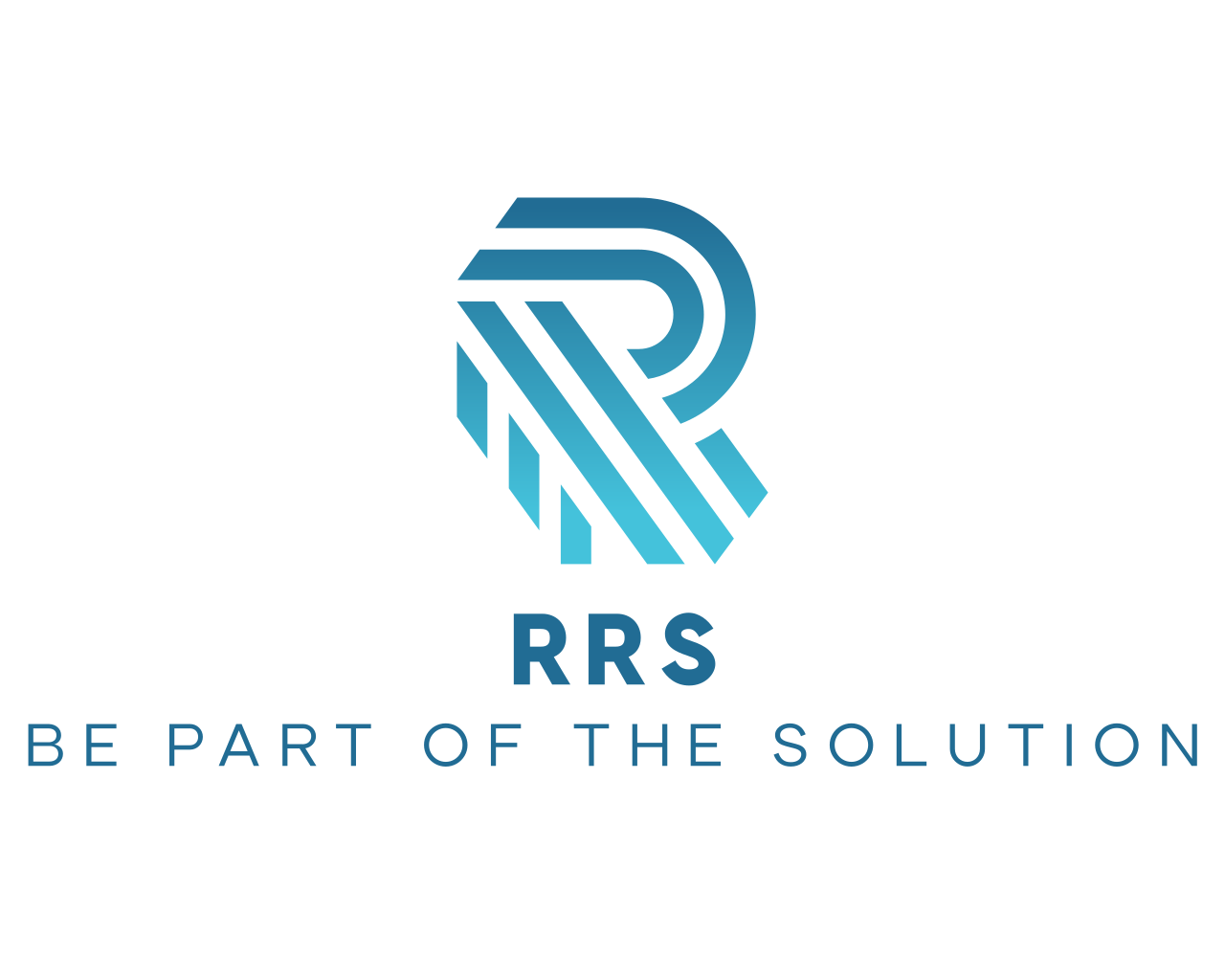 9
An Integrated Homeless Response Matches Client Need with Level of Service
Examples: Permanent Affordable Housing and Supportive Housing like Lakeshore Inn, Golden Lion, Cook Inlet Housing, NeighborWorks
Permanent Housing
(Ongoing Support if Needed)
Sustainability
Purpose Driven Housing
Examples: Permanent Supportive Housing like Guest House, Barrett Inn, Golden Lion,  RuralCap 325 3rd Avenue, Sitka Place and Karluk Manor, NWA SBRA and TBRA, Assisted Living Facilities
The Elevator  Goes
Up and Down
Treatment Programs/Assisted Living Facilities/Vocational Training
Examples: Transitional  Housing & Interim Supportive Housing like Henry House, Streets to Success, Clare House, McKinnell, Covenant Rights of Passage, New Life Development, Safe Harbor Muldoon, Home For Good, Pallet Shelter Communities
Stabilization
Stabilization Housing- Interim Supportive Housing
(Pallet Shelters, Modular Units, Co-Living, Tiny Homes, Rooming Houses)
Sanctioned Camps  and Shelters
Examples: Brother Francis Shelter, Anchorage Rescue Mission, CSS Complex Care,  Downtown Hope Center, Covenant House, AWAIC, Cold weather shelter, Low barrier shelter, Sanctioned Camps
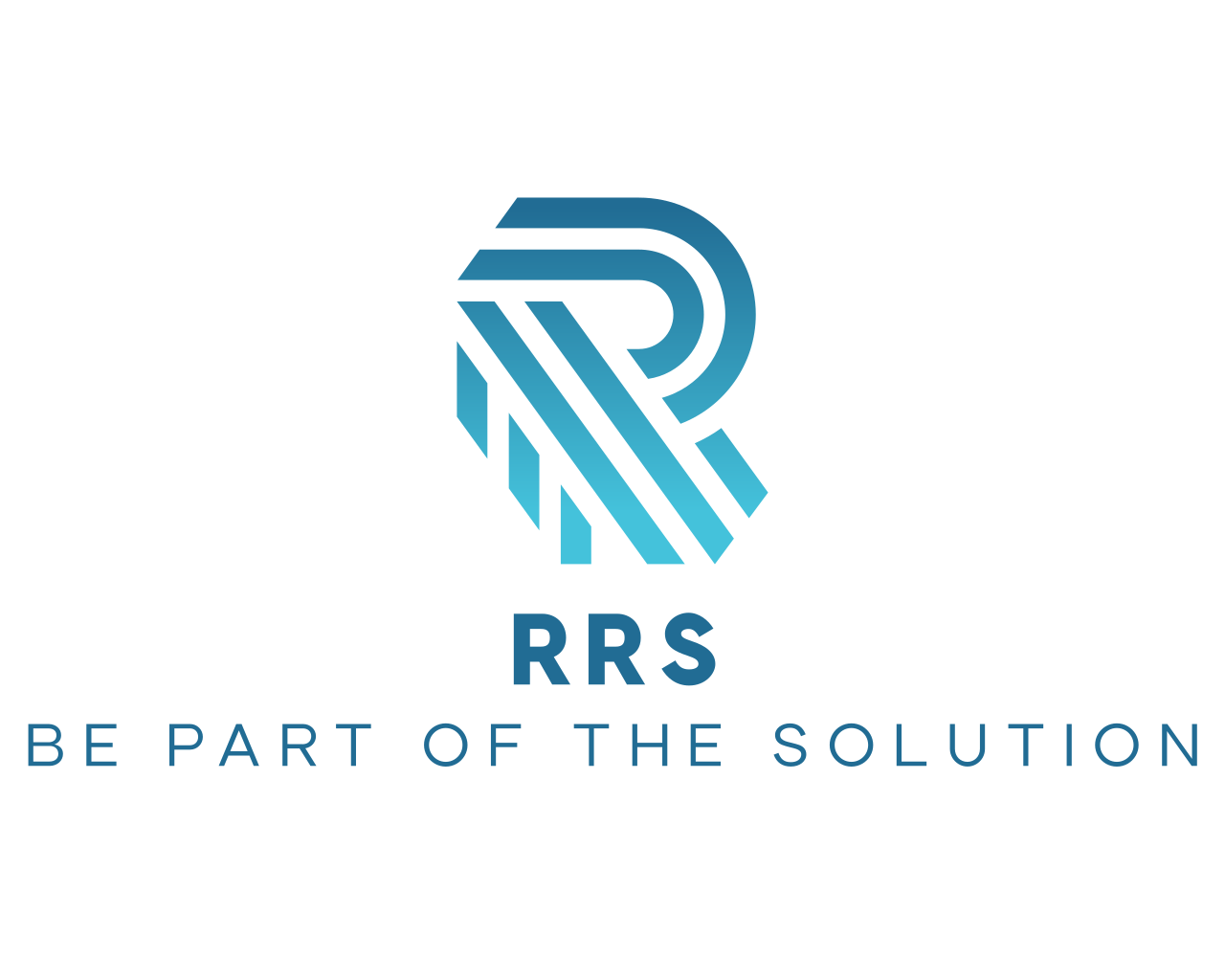 Survival
Low Barrier Services/Places to Rest
(Warming Site, Low Barrier Shelters, Navigation, Outreach to Unsanctioned Camps)
Homelessness is at a crisis point in Alaska, affecting individuals from all corners of the state, and concentrating in our urban areas of Anchorage, Fairbanks and Juneau. 
Existing infrastructure and system gaps hinder progress in providing coordinated and collaborated support and housing to those in need.
The CurrentChallenge of Homelessness in Alaska
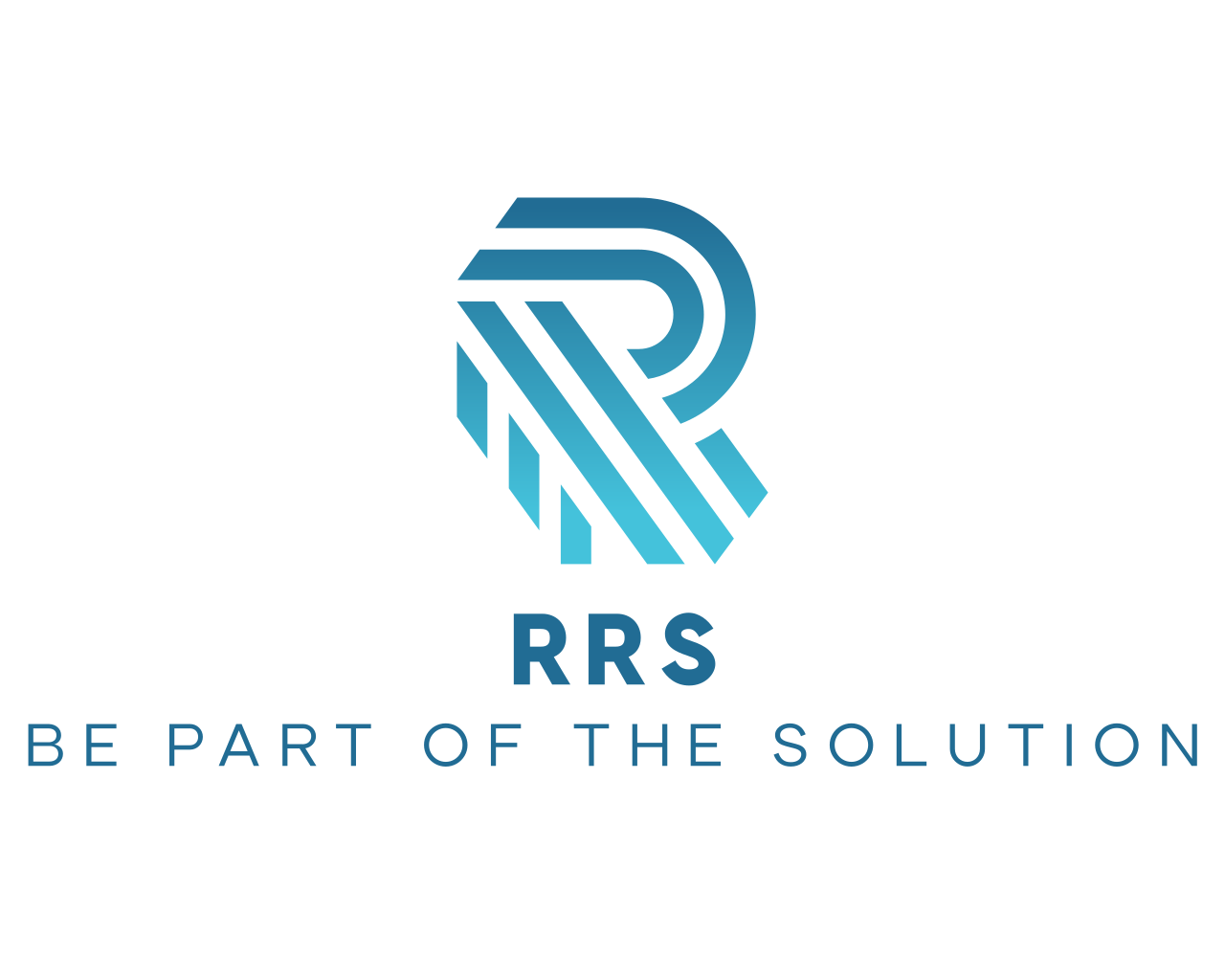 11
This is a solvable challenge!
While Alaska faces a significant homeless crisis, with a growing number of individuals in need of support and housing, our actual number of individuals experiencing homelessness is small compared to our neighboring West Coast cities.
Alaska is known to be a state whose people can work together to solve difficult problems and get things done.
People experiencing homelessness are too busy trying to survive to be political. We need a non-partisan team to provide innovative leadership. 
RRS has the skills and solutions for Alaska’s homeless crisis.
The Opportunity to AddressAlaska's Homeless Crisis
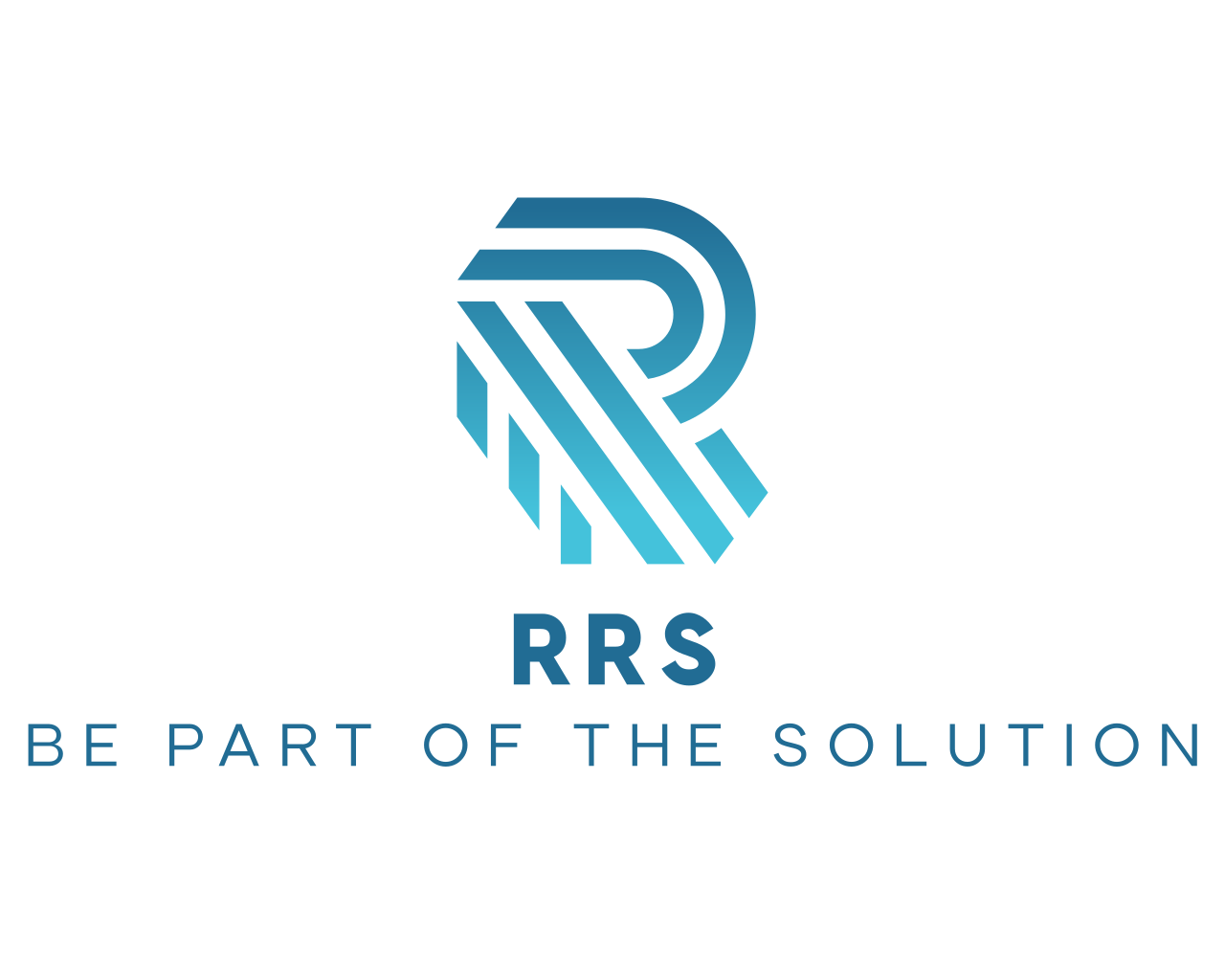 12
An Integrated Homeless Response System
13
An Integrated Homeless Response System
Our Solution: RRS offers an integrated and collaborative approach to address homelessness. We focus on implementation and prioritize the following key components:

Triage and Communication: Implementing an effective triage system that works in real-time, ensuring individuals receive immediate support and fostering collaboration and information sharing among service providers.

Integrated Services: Matching client needs with the appropriate level of service, including year-round low barrier shelters, interim supportive housing and sustainable supportive housing for people if necessary.

Coordinated Resource Network: Establishing a system that coordinates resources, incentivizes collaboration, and delivers measurable results through data-driven decision-making.

Fundability and Feasibility: RRS is results driven and doesn’t let perfect be the enemy of good.
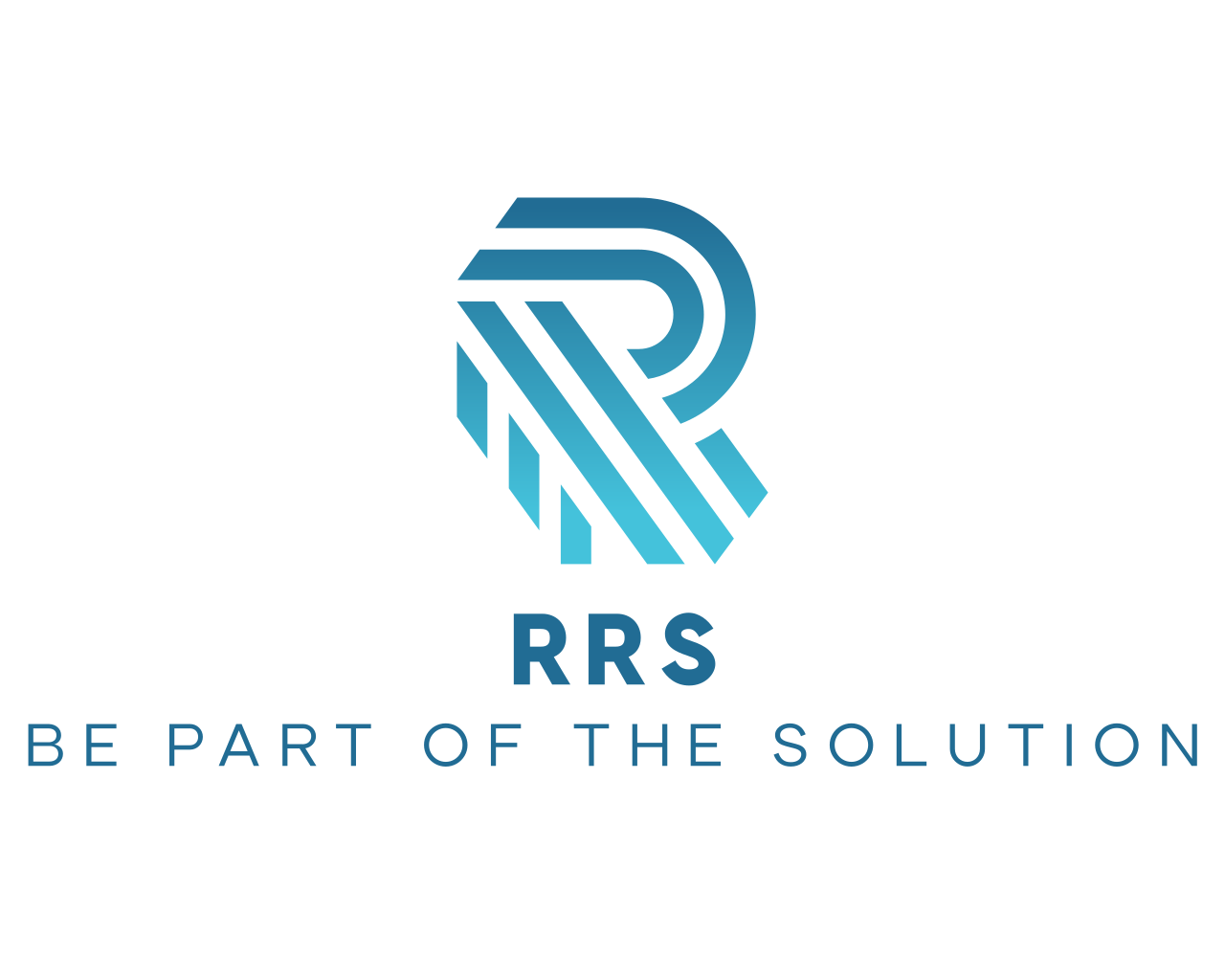 14
Survival- Persons experiencing homelessness need a place to rest. This need must be addressed at a minimum with year-round Low Barrier Shelters in our urban areas.
Stabilization- As people feel more secure, they need a more stable shelter situation, including privacy, safety, and access to supportive services. Interim supportive housing gives individuals the opportunity to build more agency. 
Sustainable- All people experiencing homelessness deserve ”housing first” but simultaneously their changing needs must be met with appropriate level of service.
Stages of an Integrated Response
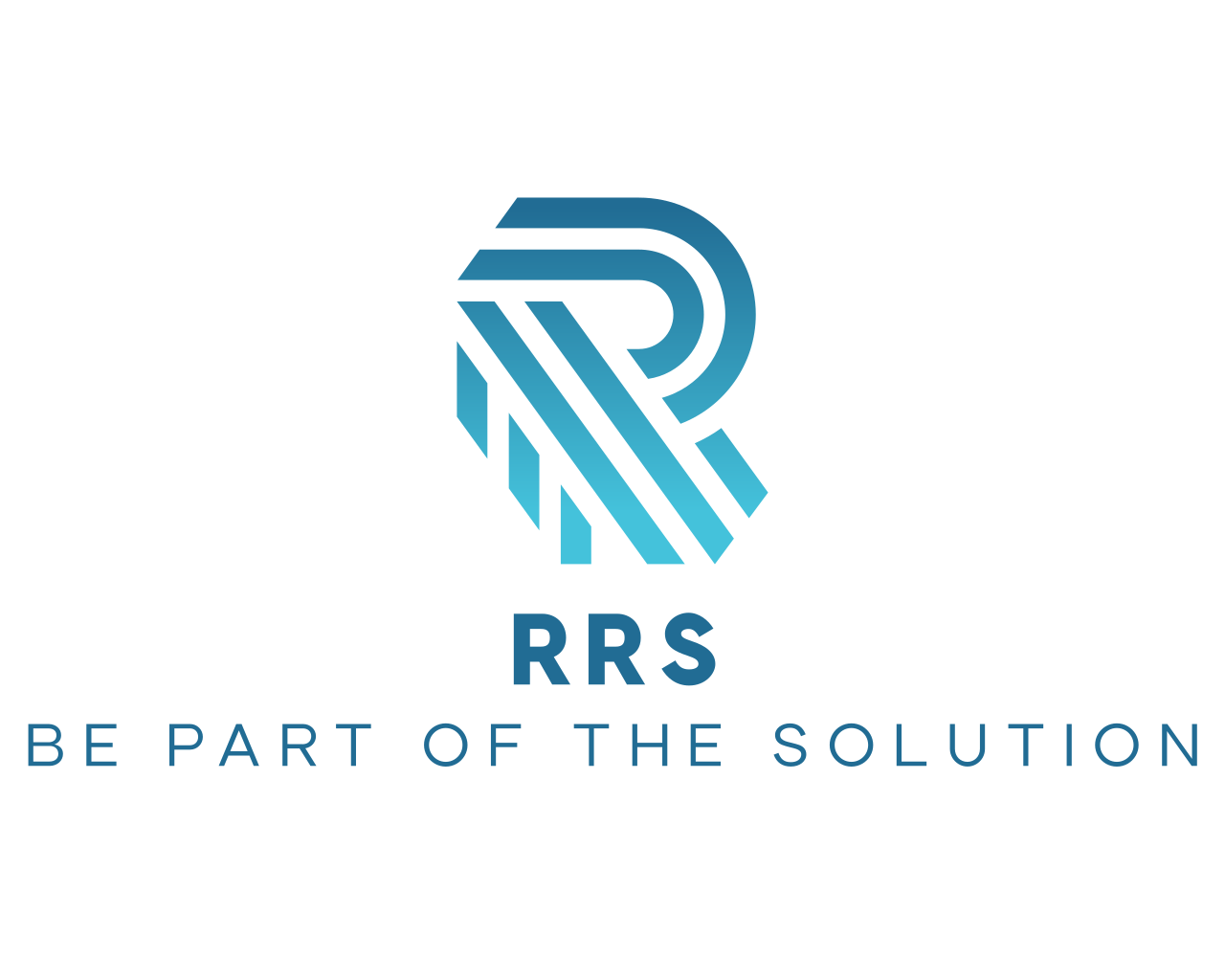 15
How to Build an Integrated Homeless Response System
Phase I
Step 1 Admit what we are doing isn’t working
Step 2 Throw out the the old concepts about the way we think about homeless services
Step 3 Secure agreement on approach and outcomes 
Phase II
Step 4 Identify existing assets and coordinate them
Step 5 Identify gaps and in a timely way fix them
Step 6 If complete fix not possible start with short term fix
Phase III
Step 7 Build foundations of integrated system
Step 8 Enhance what we have and encourage innovation
Step 9 Continue to be bold and proactive! 
Phase IV
Step 10 Sustain integrated system and improve it
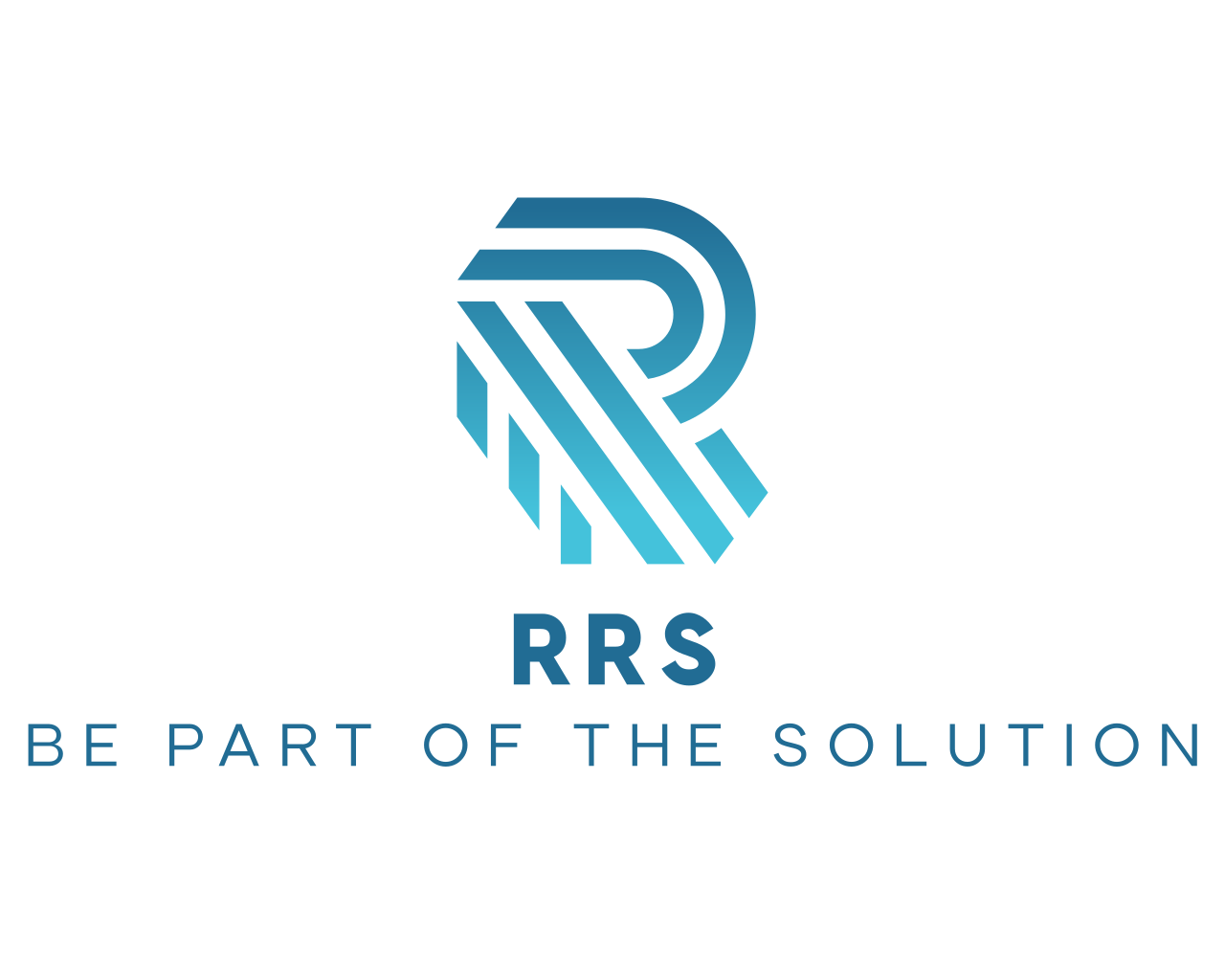 16
RRS
17
What Makes RRS Unique? Our Differentiators
Experienced Team: Our core team consists of two individuals with diverse skill sets and extensive experience in system approaches to solving complicated problems.
Statewide Integration: We recognize that homelessness is a statewide issue and advocate for a coordinated statewide response.
Innovation and Adaptability: We are willing to try new solutions, even if they are not perfect, and learn from our experiences.
Empowerment: We believe in the agency of all (people can make their own choices). People are not products on an assembly line.
Open Communication with all Stakeholders: We tell the same truths to everyone.
A Commitment to Collaboration: We develop conduits that solve problems proactively.
Hope and Realism: We believe that homelessness can be solved. We recognize the constraints of fundability and feasibility and work within those constraints proactively to create a culture of hope and respect.
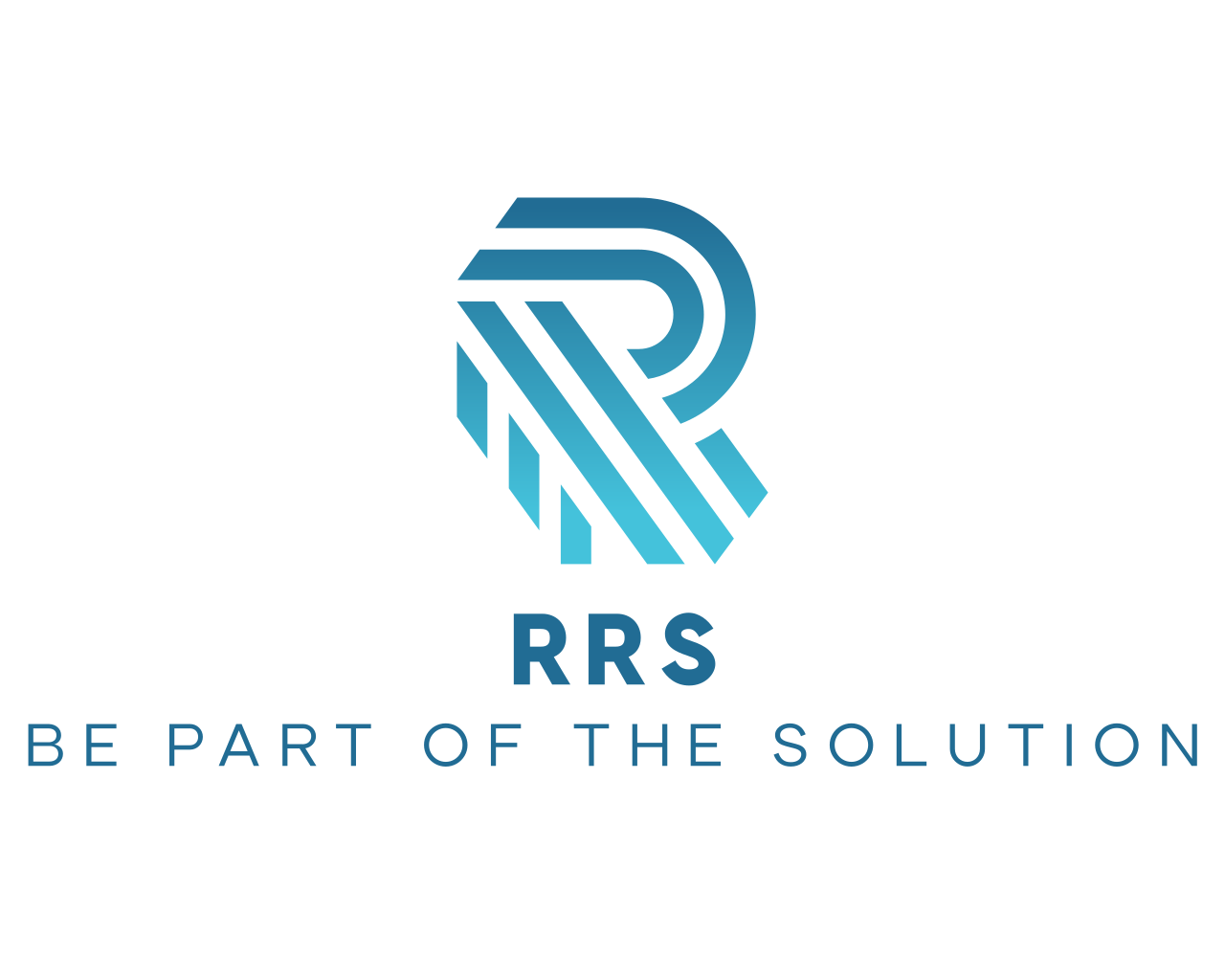 18
Cathleen McLaughlin J.D./M.B.A.
Monica Gross M.D./M.P.H.
Restorative & Reentry Services, LLC
3734 Mount Blanc Circle
Anchorage, AK  99508907-342-5380 (Cathleen cell)907-957-0542 (Monica cell)cathleen@restorativereentryservices.commonica@restorativereentryservices.com
Our Team
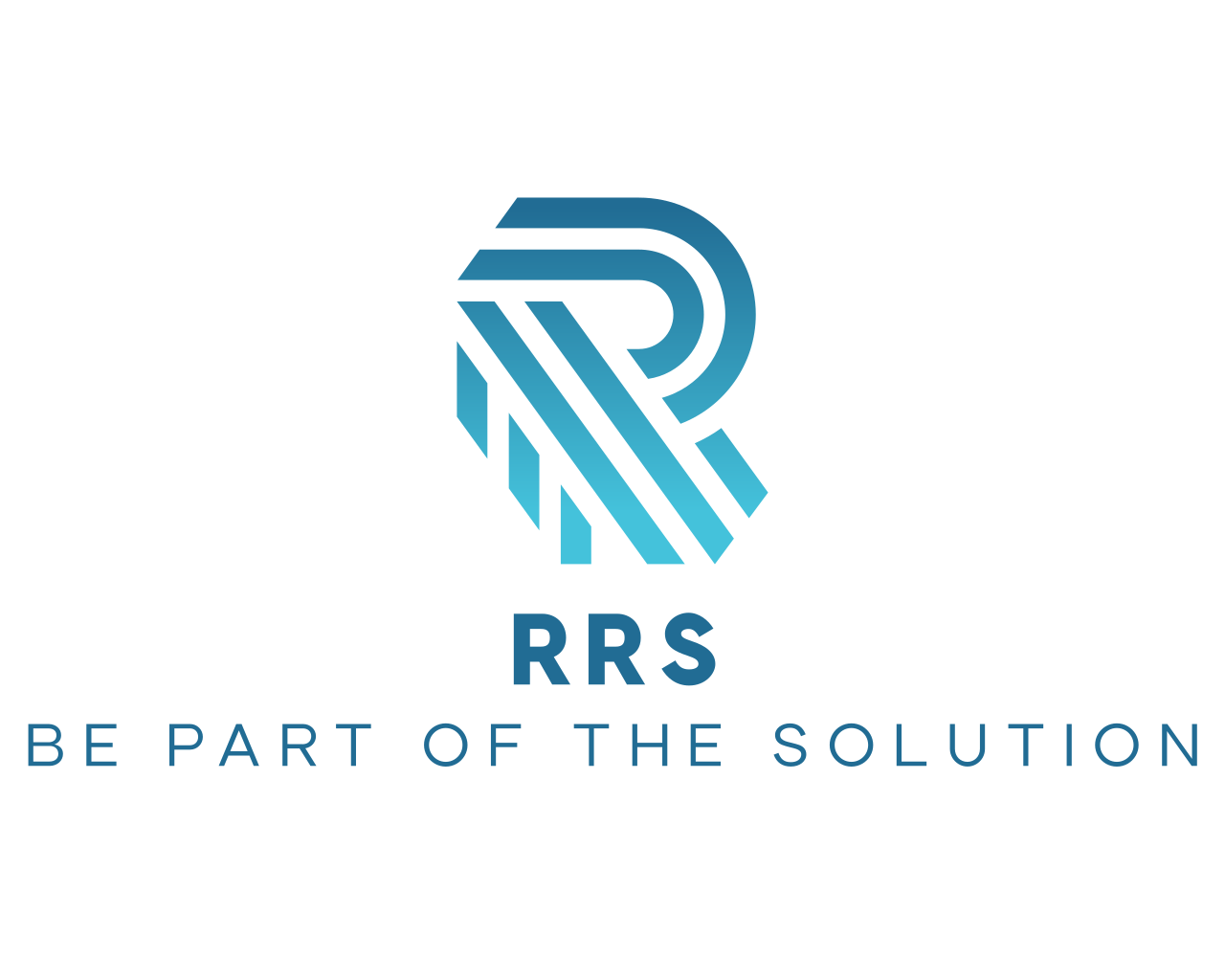 19
Since 2016 RRS has worked to improve reentry and homeless services in Alaska and the United States.
In 2020 RRS was contracted to operate the emergency mass care shelter at Sullivan Arena in Anchorage, Alaska. At the time this was the largest indoor emergency shelter for people experiencing homelessness in the United States. Our contract concluded in March 2021. We established and documented policies and procedures for caring for the homeless in mass shelters during the start of the Covid pandemic that remain the gold standard today.
In 2023 RRS was contracted to provide 3rd party oversight during the demobilization of Sullivan Arena, a large congregate homeless shelter in Anchorage. We operated with integrity and open communication and established a collaborative response to a difficult situation.
RRS MakesPositiveChange
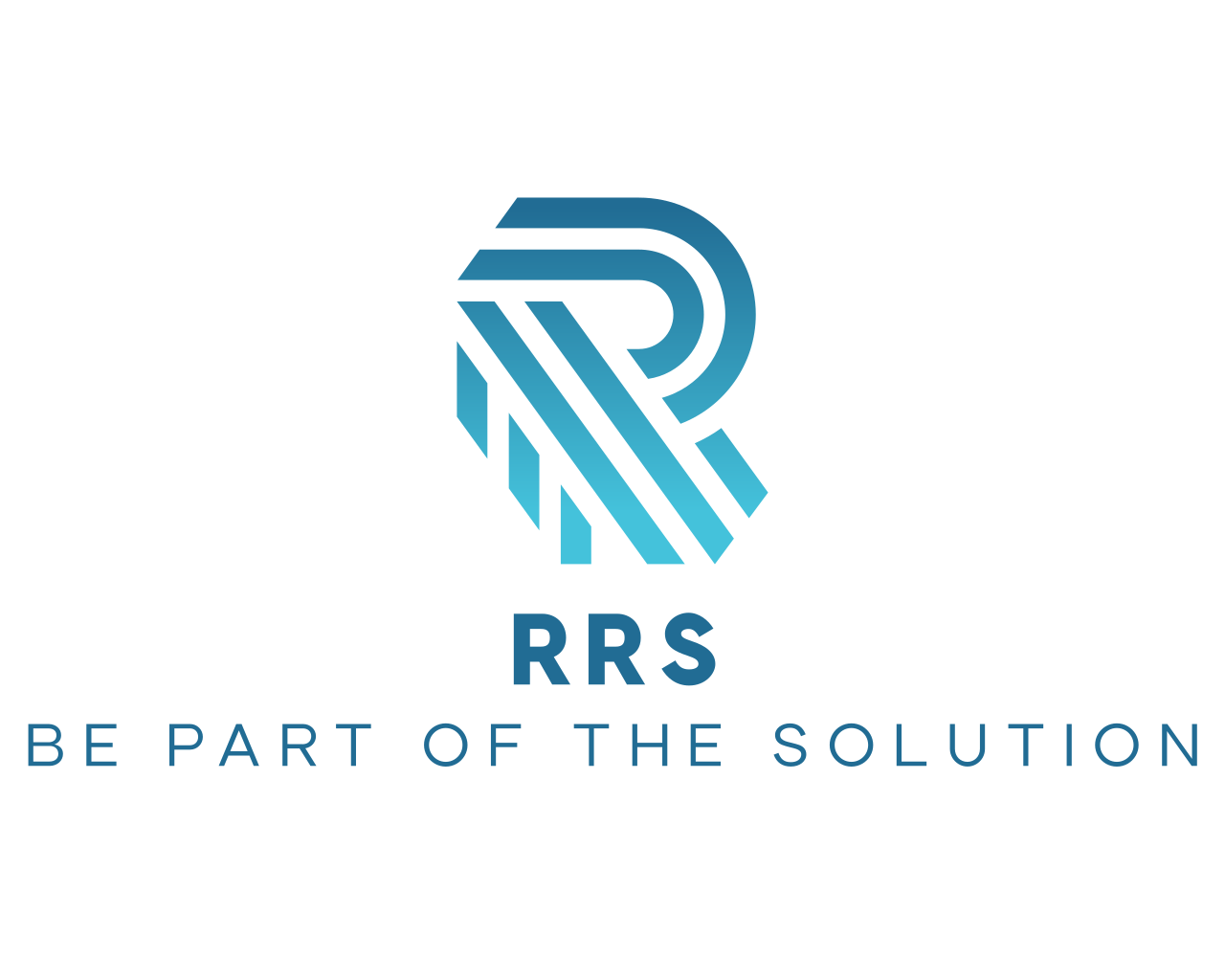 20
Nonprofits (Anchorage Affordable Housing & Land Trust, The Alaska Mental Health Trust, Alaska Coalition on Housing and Homelessness, Anchorage Coalition to End Homelessness, Catholic Social Services, RuralCap, Christian Health, Salvation Army, Downtown Hope Center, Anchorage Rescue Mission, Covenant House, United Way, Institute for Community Alliances)
Philanthropy (Rasmuson Foundation) 
Social Impact Funders
Government (Federal Government, State of Alaska, Municipality of Anchorage, City and Borough of Juneau, and Fairbanks North Star Borough) 
Tribal Government and Native Corporations and Nonprofits
For profits (MASH, SALA)
Healthcare organizations (SouthCentral Foundation, Providence Hospital, Alaska Regional Hospital, Mountain View Clinic, Anchorage Neighborhood Health Center, Veteran’s Administration)
Department of Corrections, Justice and Reentry Organizations
Faith Organizations
Emergency Services
RRS is Committed toCollaborationWith All Stakeholders in the Homeless Response
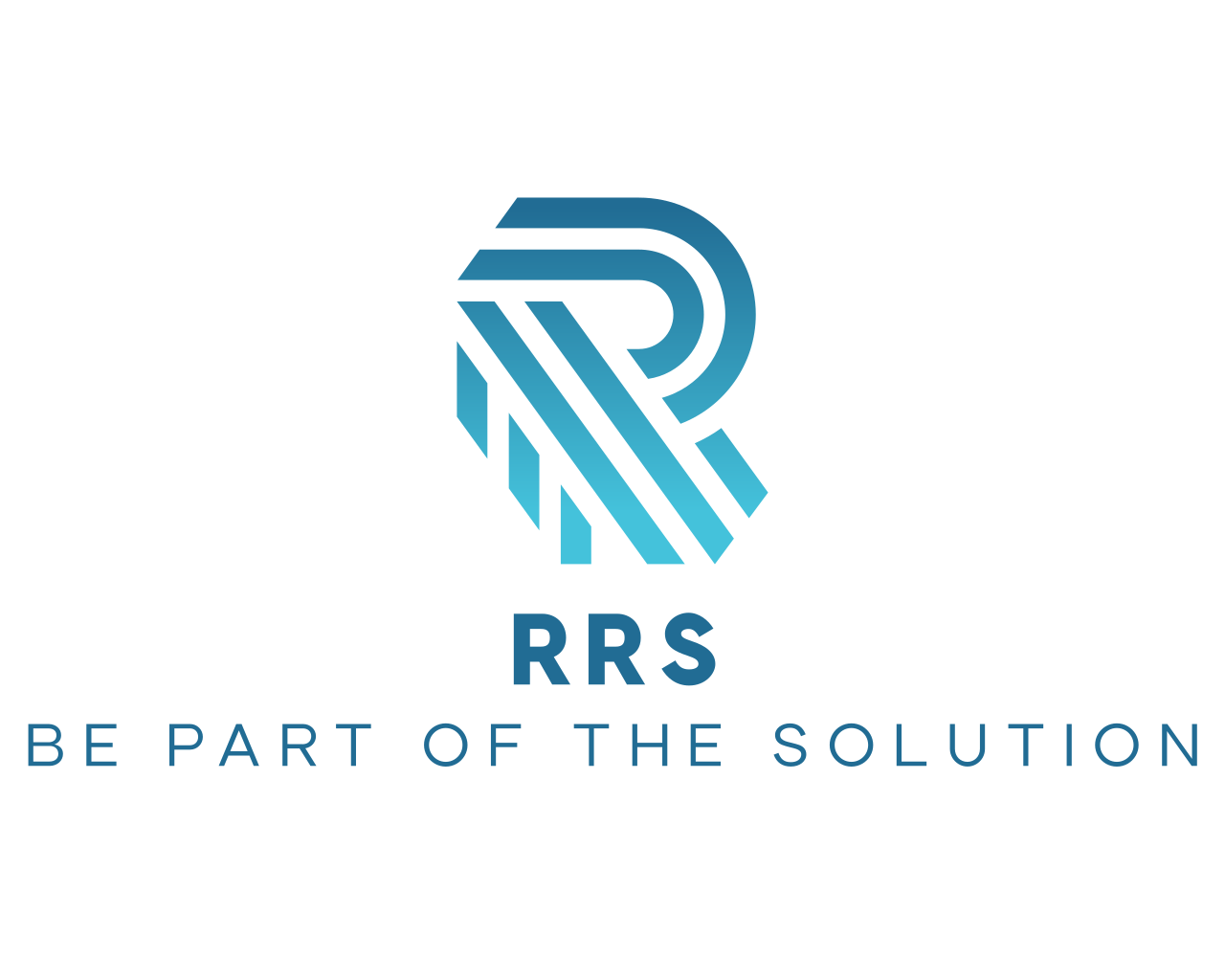 21
A community is only as healthy as how we treat our most vulnerable. To that end, RRS is mission driven. Our revenue model includes a combination of government grants, private funding, corporate partnerships, and social impact funding.
Revenue Model
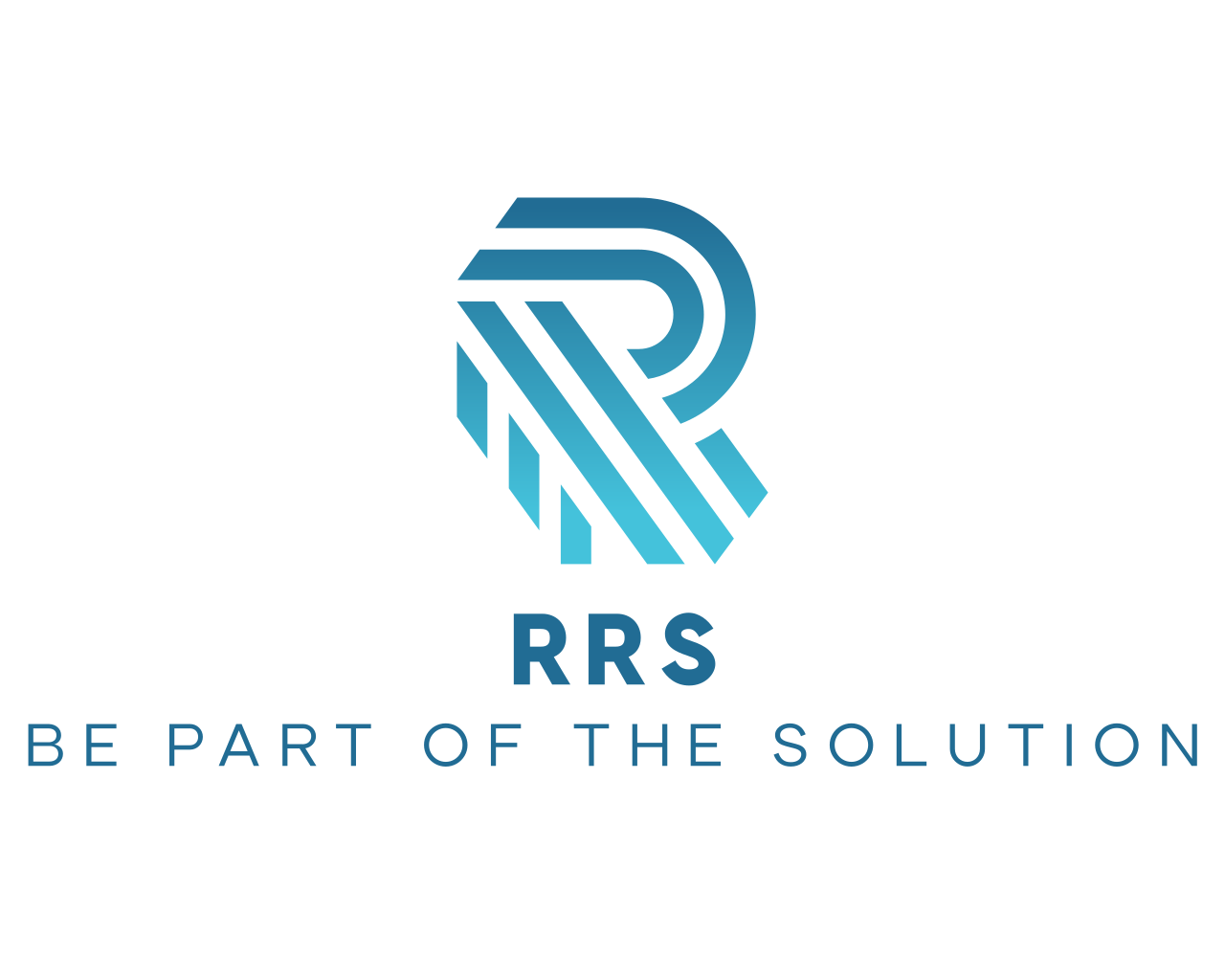 22
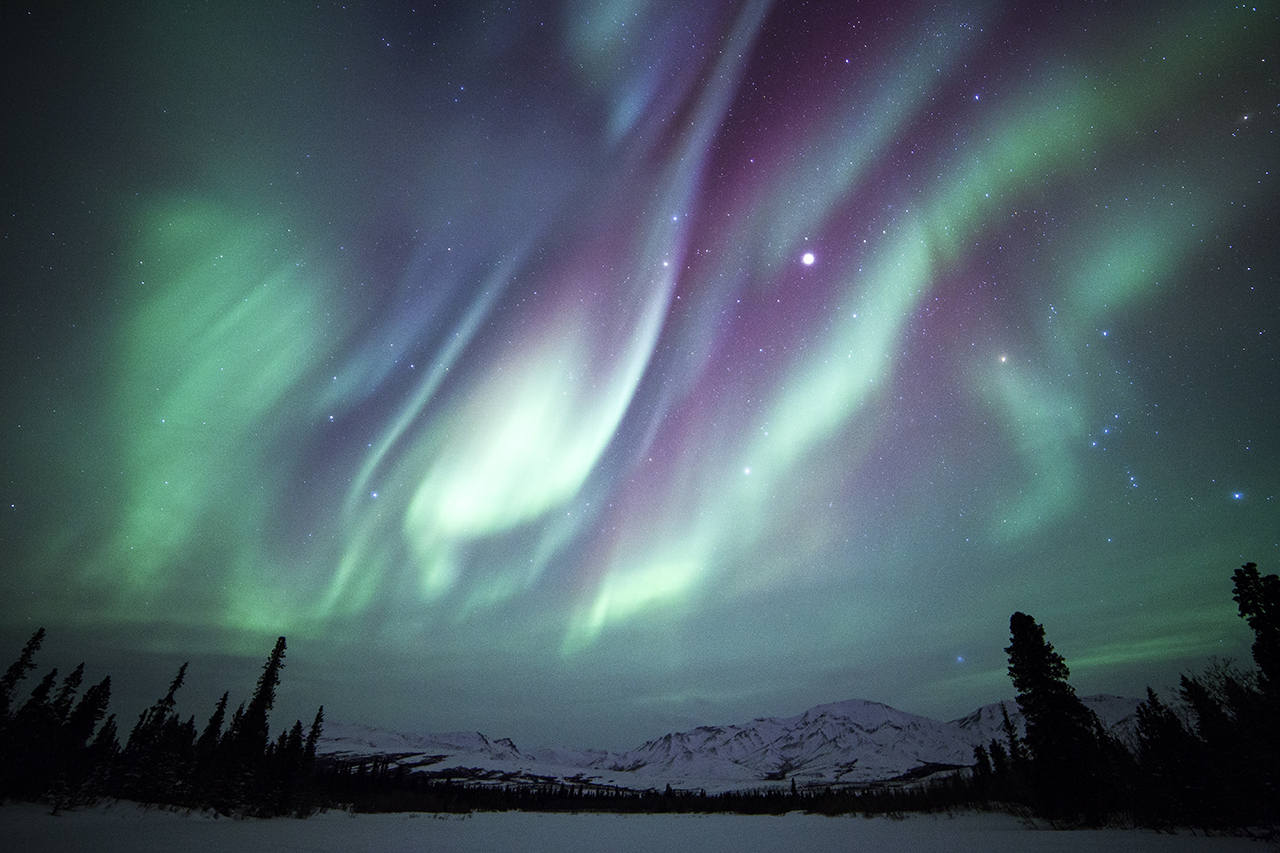 What We Do
A System Approach
Initiate Pilot Projects
Financing Solutions
3rd Party Oversight
Build A Collaborative Network
23
What We Do- A System Approach
We evaluate assets and gaps and implement an integrated and collaborative system of support and housing, providing comprehensive services and real-time solutions in partnership with individuals in need. 
A system approach to homelessness means good triage of individuals experiencing homelessness, so the right service is provided at the right time to the right person.
A system approach to homelessness means integrated access to basic client data to build long term relationships and support. Solving homelessness requires meeting individual’s needs in real time.
A system approach to homelessness requires housing and service providers to be incentivized to actively collaborate.
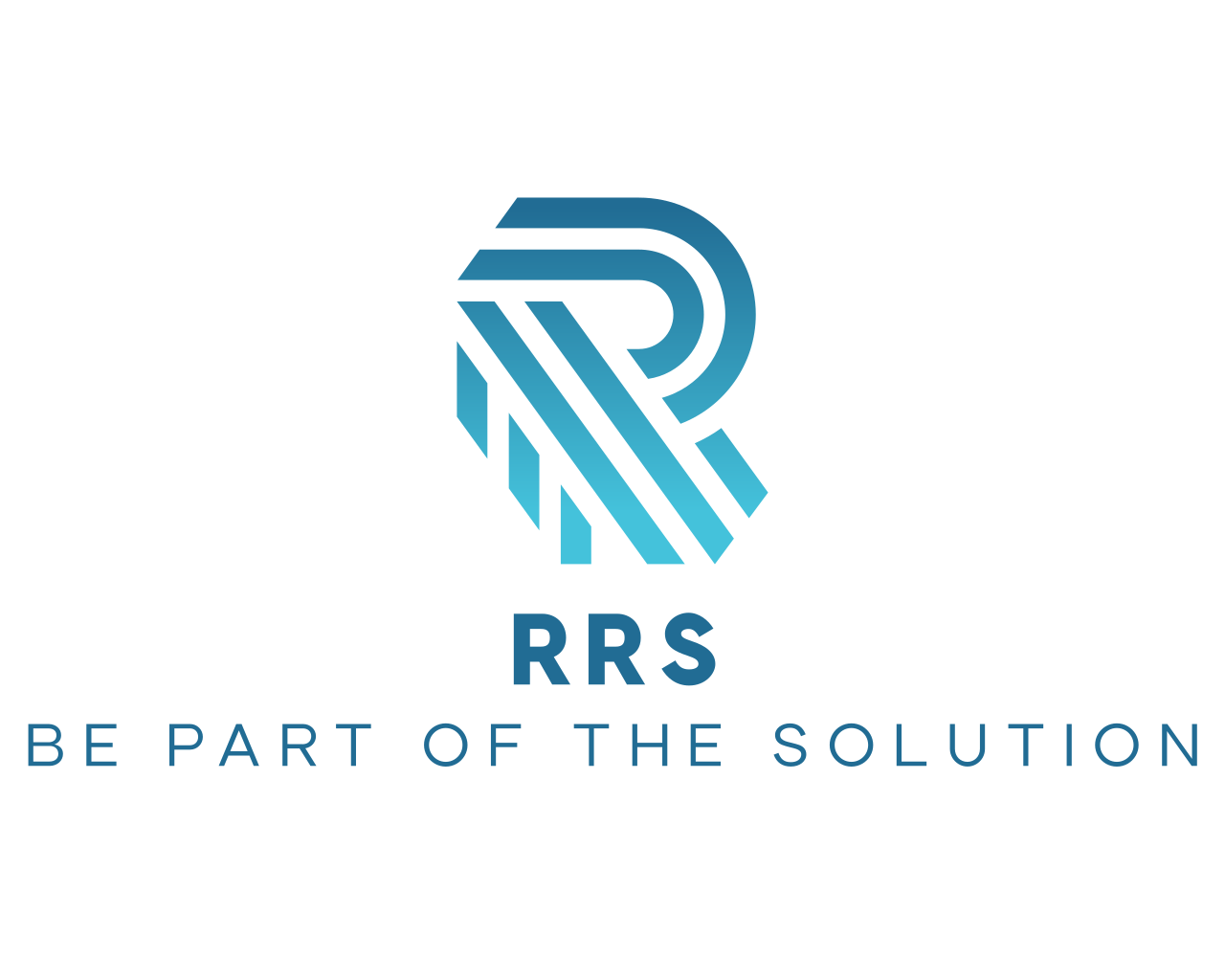 24
What We Do- Initiate Pilot Projects
We work to initiate scalable pilot solutions to homelessness like interim supportive housing projects. This includes:
Work with landowners, public and private, to find land that we can “borrow”. Any time that a parcel of land is underutilized or vacant is a waste of a precious resource. 
Work with government to enact emergency building and zoning codes, so that the response can be timely.
Use of modular and prefabricated housing materials, that are less expensive and can be moved, like “Pallet Shelters”,
Building communities, not just rooms. Community is vital to supportive housing pilot success. We actively collaborate with community service providers.
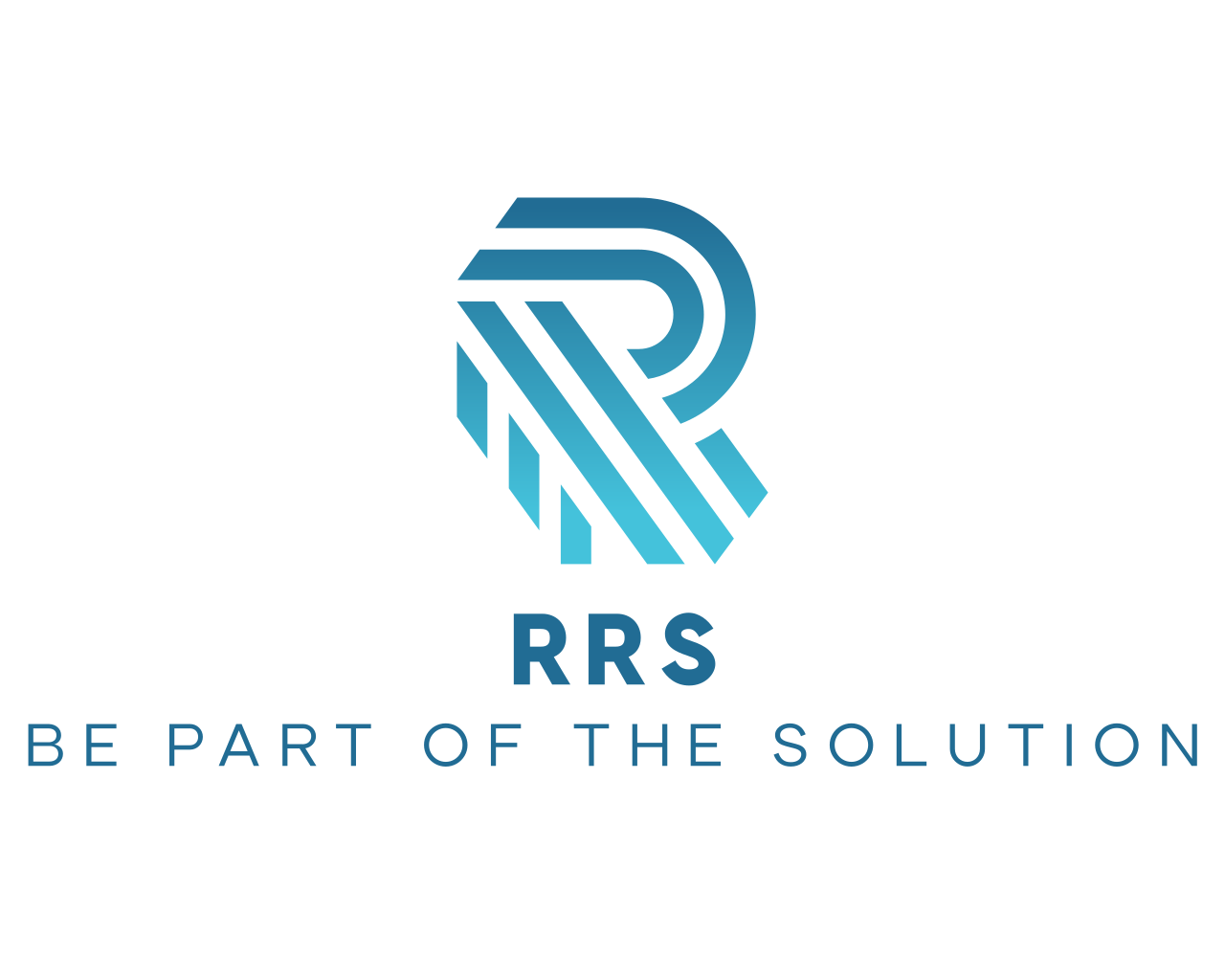 25
What We Do- Financing Solutions
We build financial resources for homelessness solutions that combines government funding, traditional nonprofit philanthropy, and the for-profit sector. Public-private partnerships draw in more resources, from more directions. 
We are fast and flexible relationship-builders, creating pathways for companies, government agencies, and social impact investors to contribute to homelessness solutions.
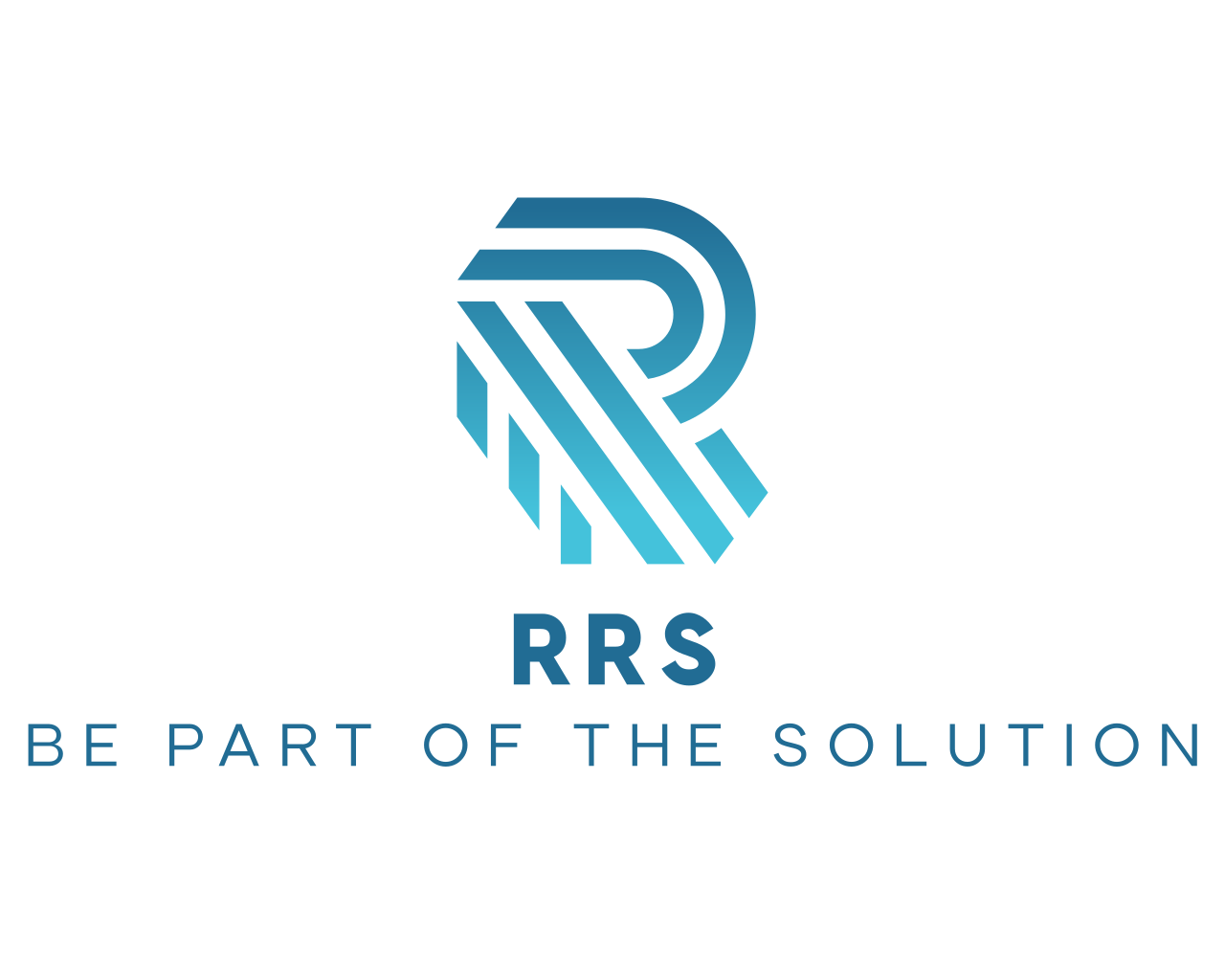 26
What We Do- 3rd Party Oversight
We provide 3rd Party Oversight of Homeless Services and Programs
360 Assessment of homeless services, gaps and recommendations to fix gaps after contract initiation.
Establishment of open conduits for collaboration and communication of all stakeholders, including government, nonprofit and for-profit service providers and funders.
Using consensus with stakeholders, development of plan of Action Items.
Regular reports on Actions Items based on plan. 
Refinement of Action Items as needed.
Regular meetings with stakeholders on progress on Action Items.
Final 360 Assessment with results report 
Summary meeting with stakeholders.
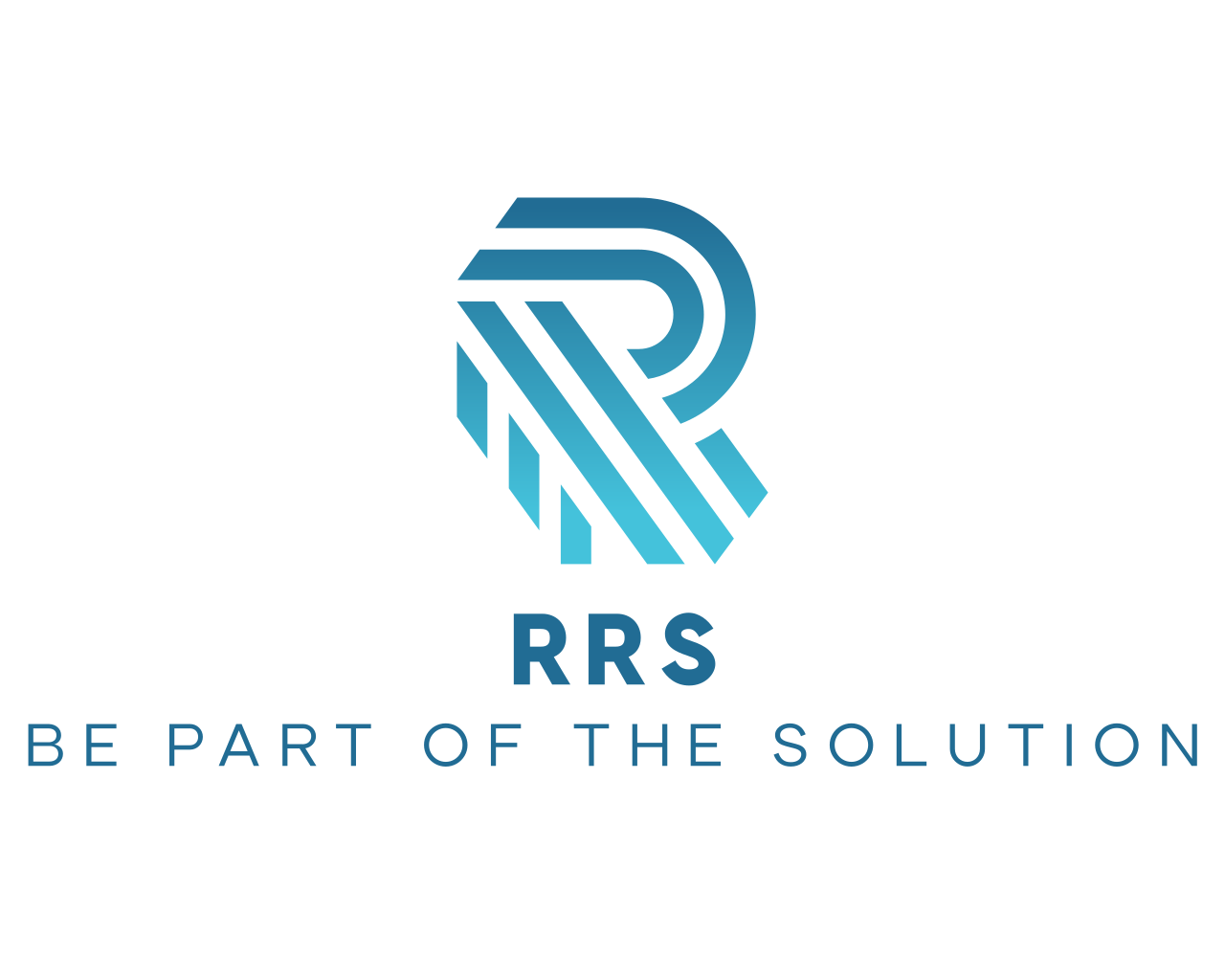 27
What We Do- Build A Collaborative Network
We operationalize an integrated homeless response systems through direct communication and development of collaboration conduits with all stakeholders. 
Homelessness is complicated and requires a multifaceted response that includes not only traditional homelessness providers, but also healthcare organizations, reentry organizations, addiction and sobriety care, mental health care and other housing and services organizations working together.
RRS builds relationships and communication conduits in a non-partisan solution-based way.
RRS is an implementor- we don’t just talk about how to do it, we actually do it.
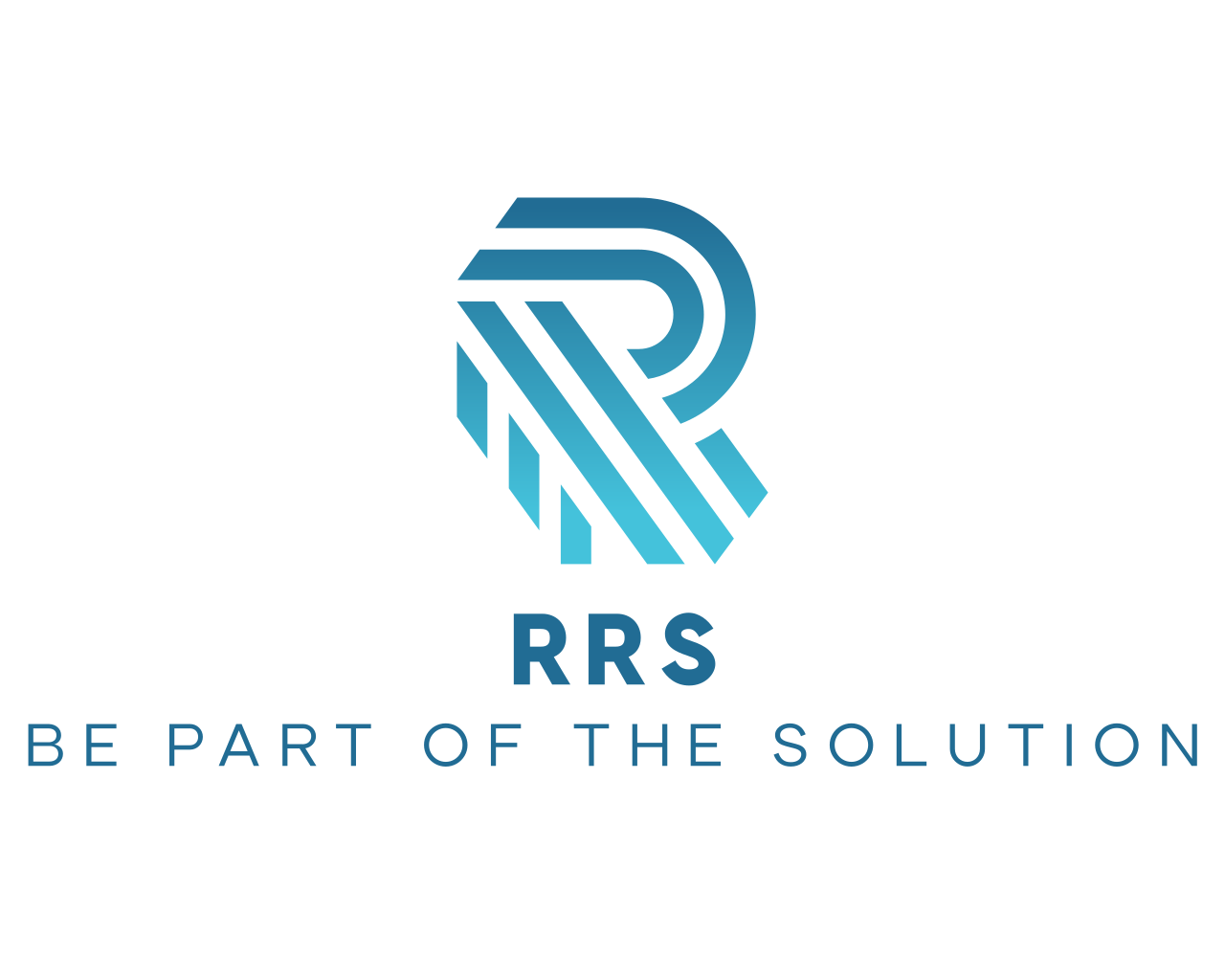 28
Why Invest in RRS?
Homelessness is costly to our healthcare systems, our criminal justice systems and our emergency systems. It also has a negative impact on our overall quality of life.
In Anchorage and Alaska, we talk about being a place where people want to “live, work and play”. Solving homelessness will allow us to focus on these important goals.
Solving homelessness provides economic, social, and ethical benefits to all Alaskans, as well as local government and State government. 
RRS can provide the knowledge and traction to be solution-based and proactive.
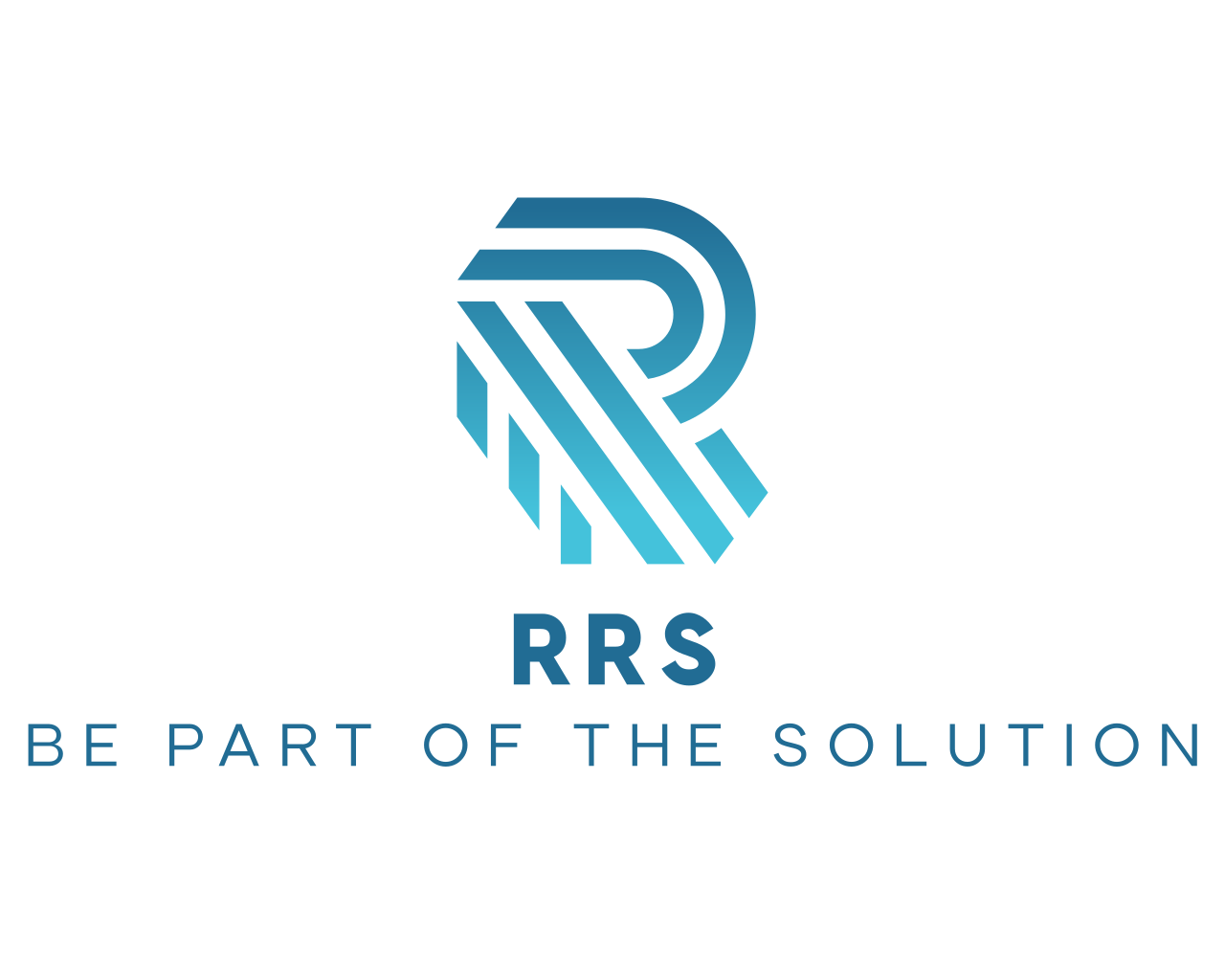 29
Evidence of Execution
RRS  is deeply committed to provide open, clear, consistent information to all stakeholders. What we report to one is reported to all.  We have built our reputation on being clear headed, honest about what we see, and unafraid to speak truth.
RRS is committed to work with integrity to collaborate with all stakeholders.
Alaska’s response to homelessness requires a nimble, experienced team, not afraid to take risks and to work hard. RRS is that team.
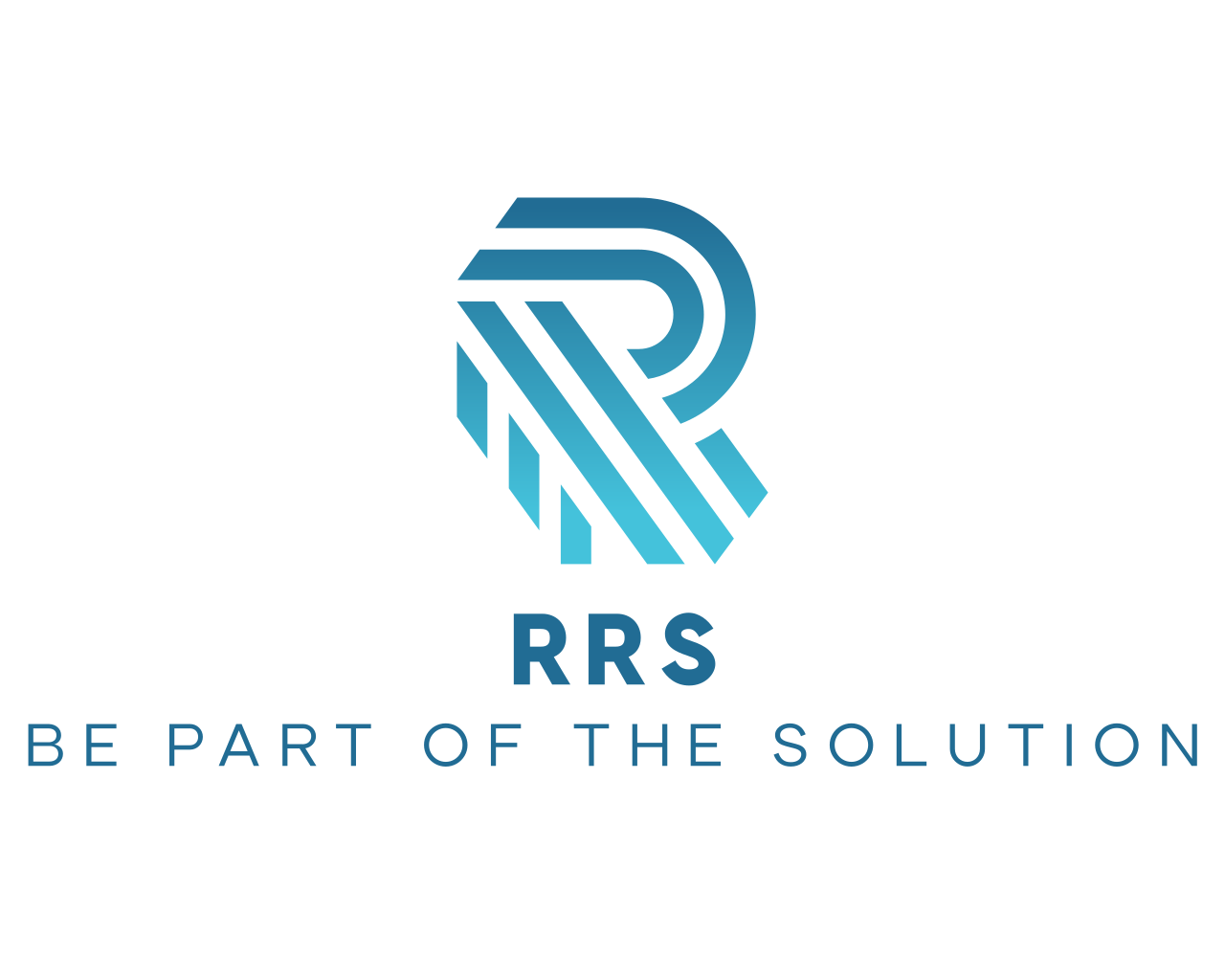 30
We passionately believe that an integrated homeless response system is necessary as we move forward to address homelessness in Alaska. Please contact us with questions, proposals or ideas.Cathleen McLaughlin, J.D./M.B.A.Monica Gross M.D./M.P.H.Restorative & Reentry Services, LLC3734 Mount Blanc CircleAnchorage, AK  99508907-342-5380 cathleen@restorativereentryservices.commonica@restorativereentryservices.com
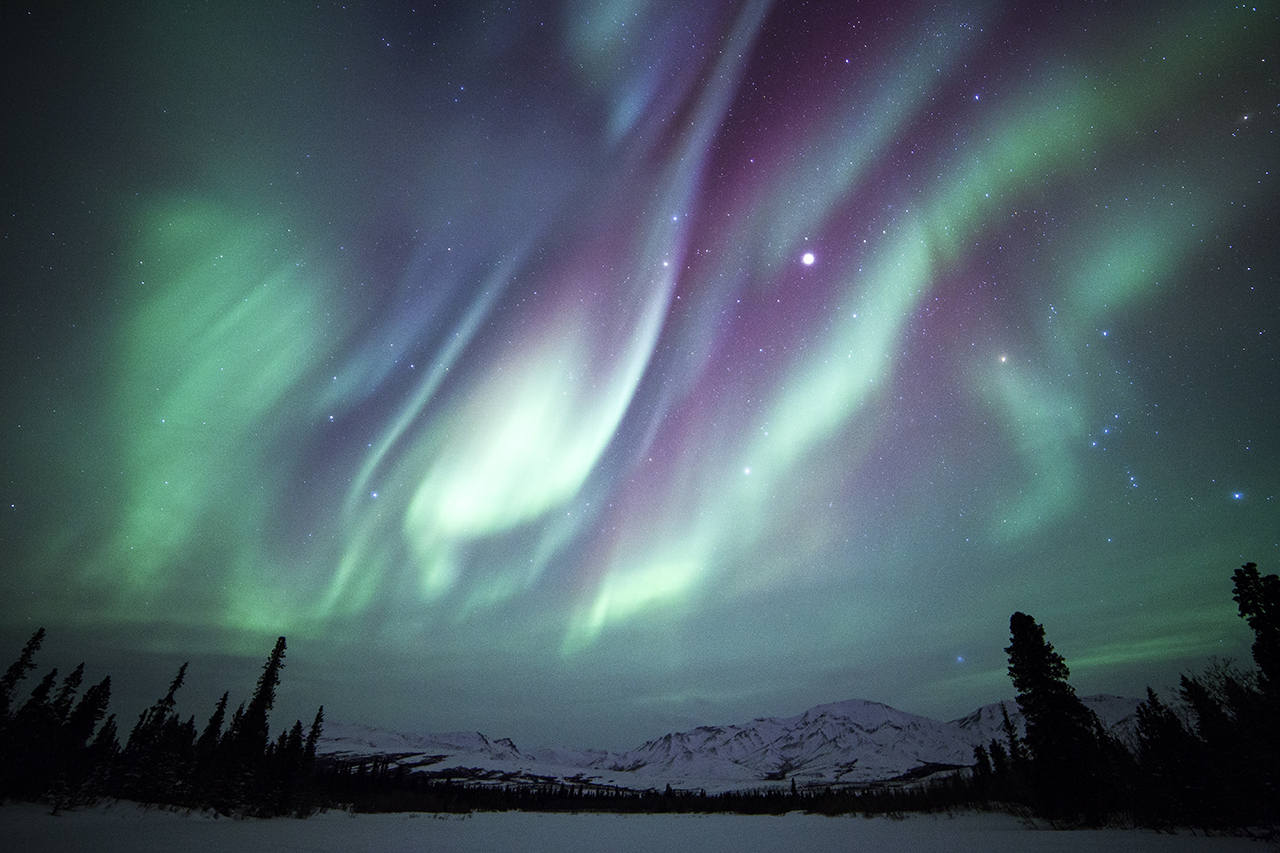 31